Kyläkerho
10.04.2018
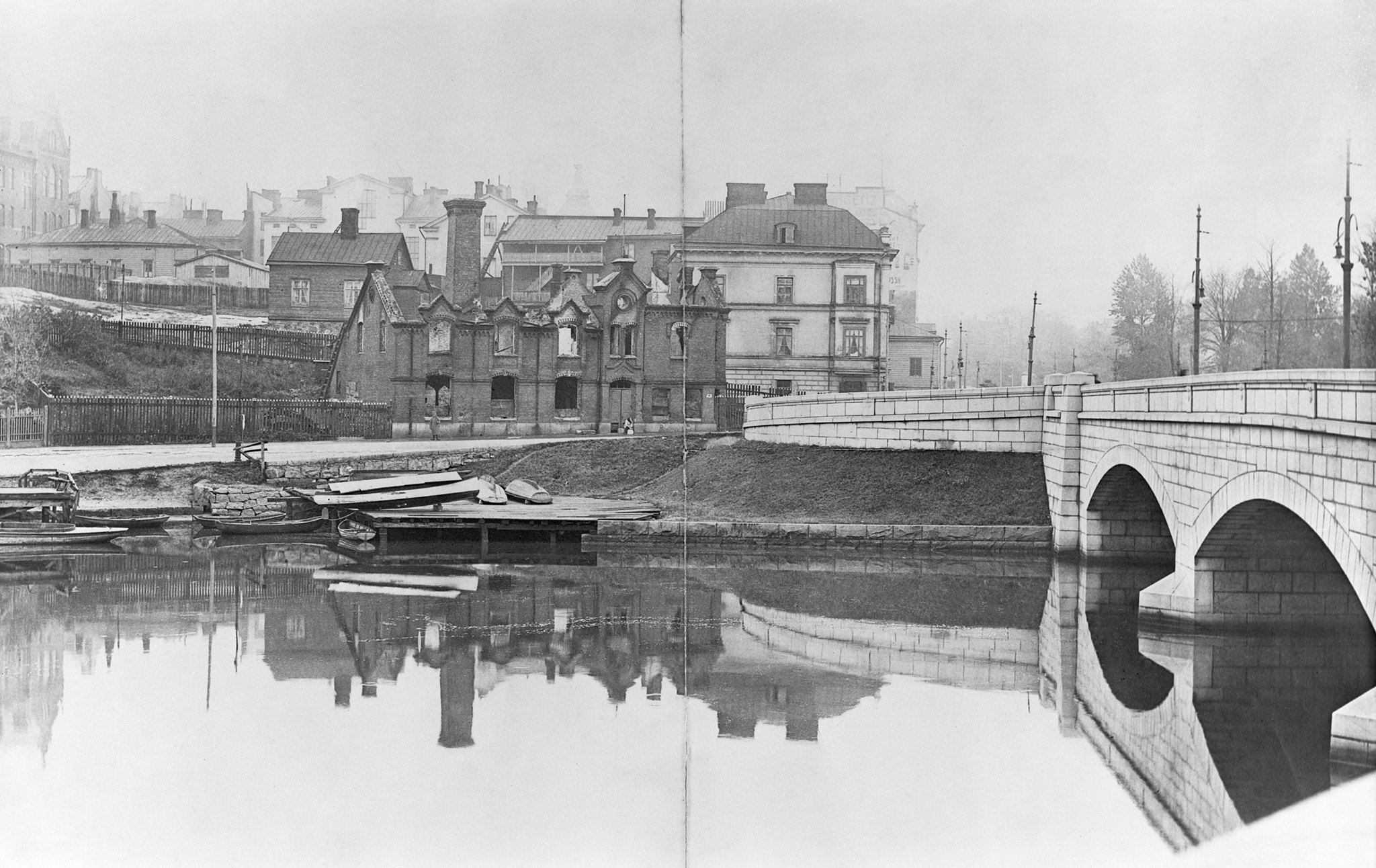 Helsingin valtaus 1918. Maexmontanin väkiviinatehdas, Siltavuorenranta 18, raunioina. Pitkäsilta ja Unioninkatu 45.
Kuva: Helsingin kaupunginmuseo
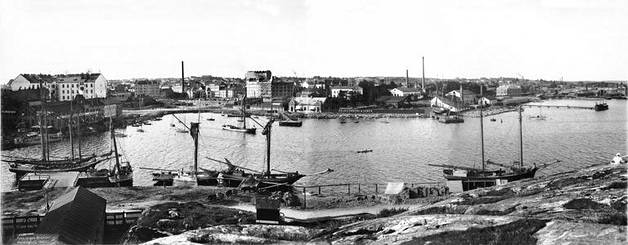 Siltavuoren satama
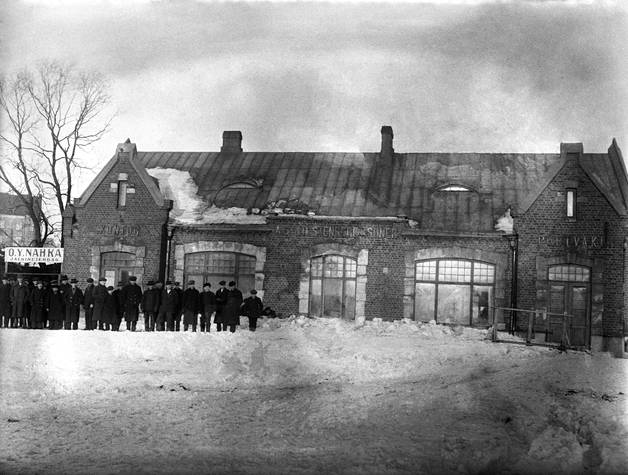 Stenbergin konepaja
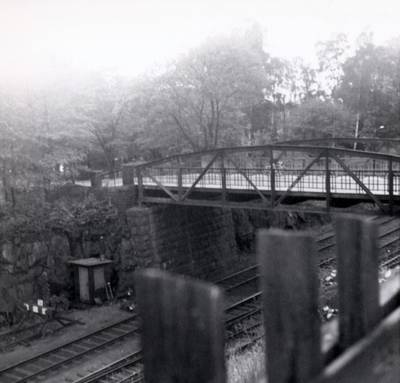 Linnunlaulun ”junasilta”
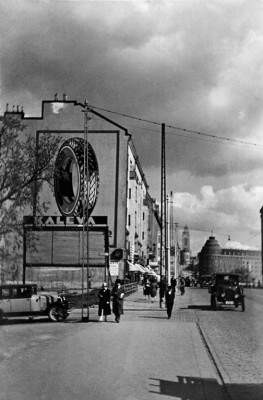 Rengasainos 1930
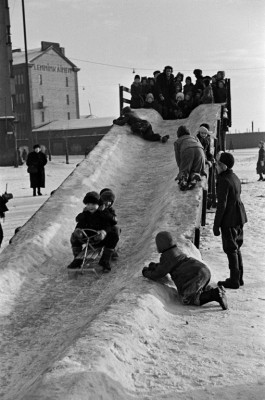 Liukuäki 1950
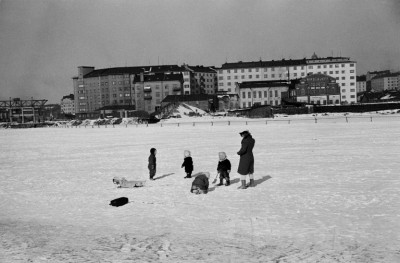 Hakaniei jäältä 1952
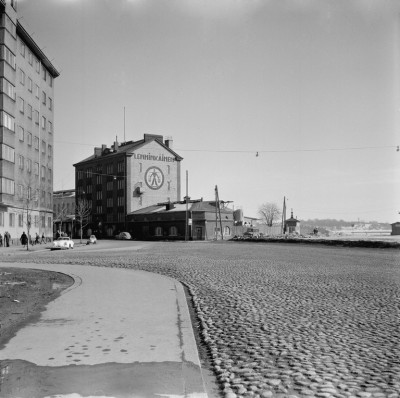 Hakanieenkatua 1960
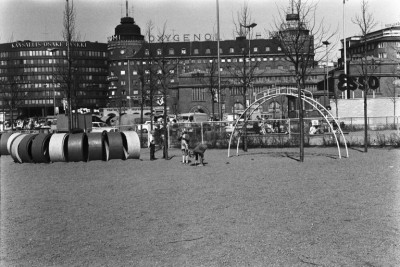 Hagiksen torin leikkipuisto 1970
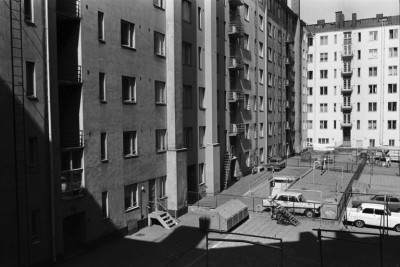 Ihernieenkatu 3n piha 1970
Historiaa
Klingen tapaan
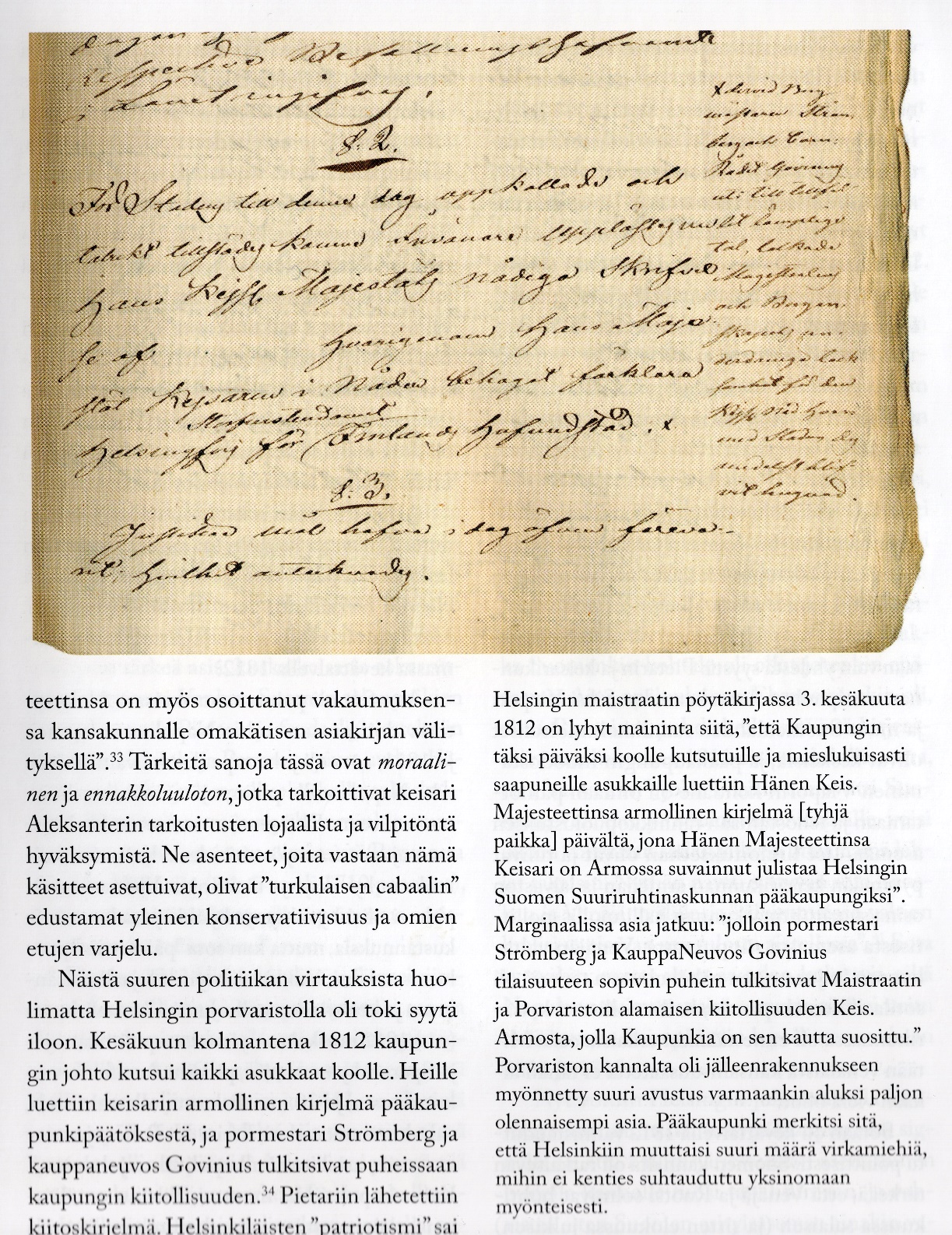 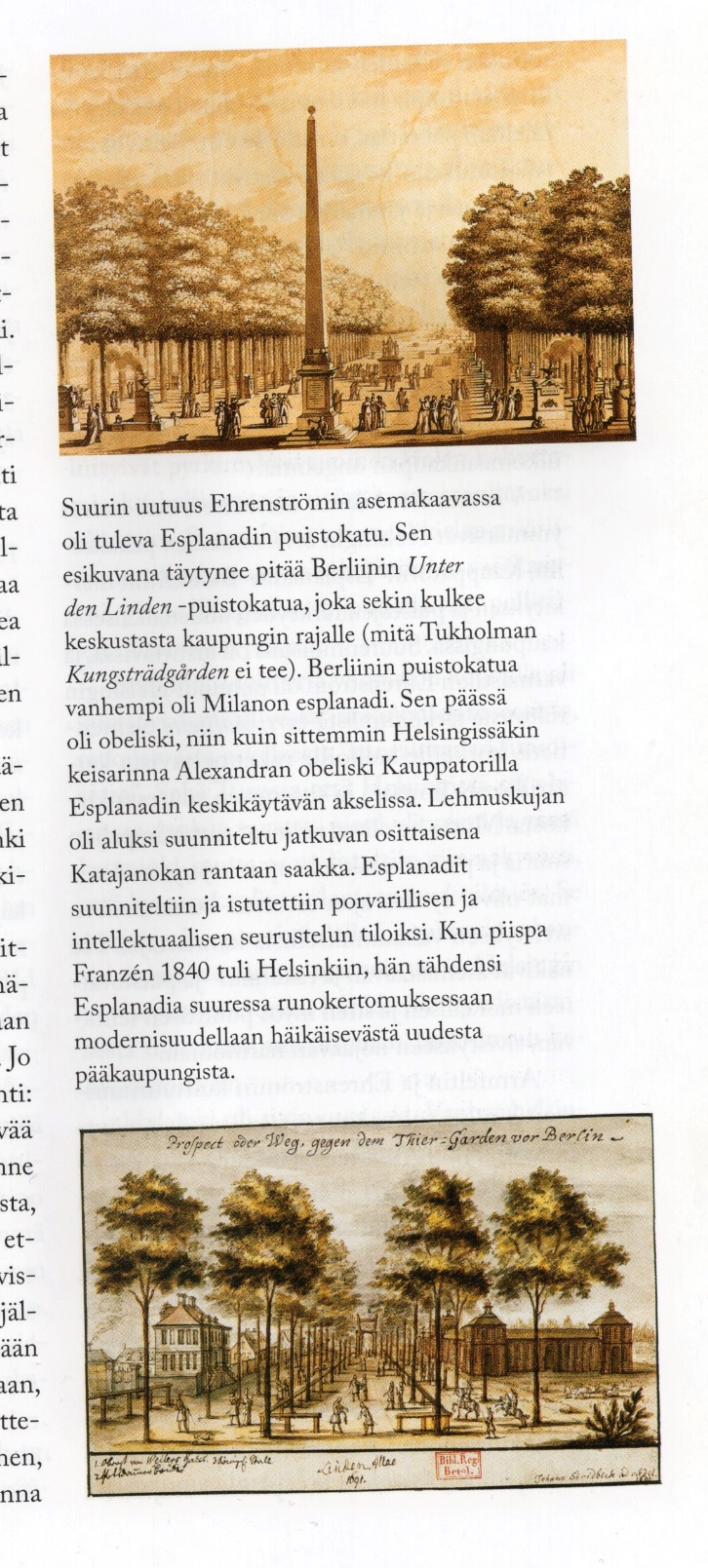 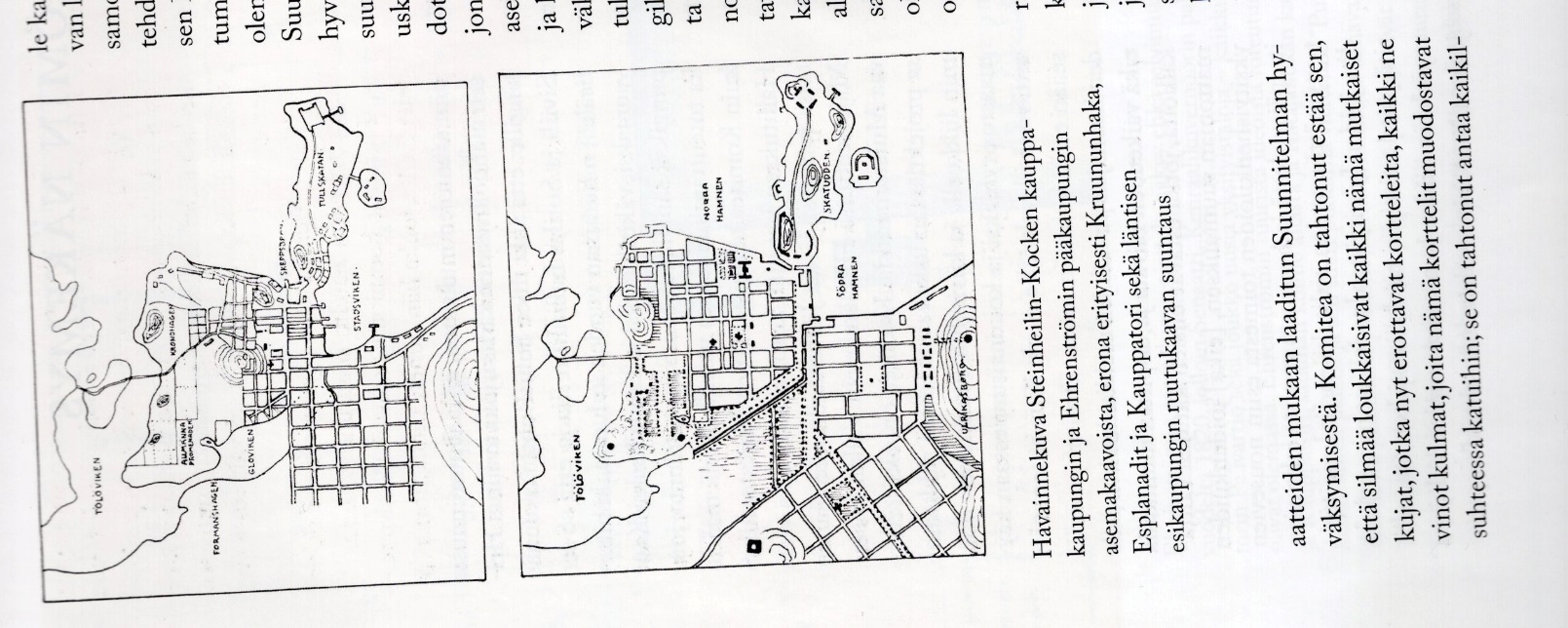 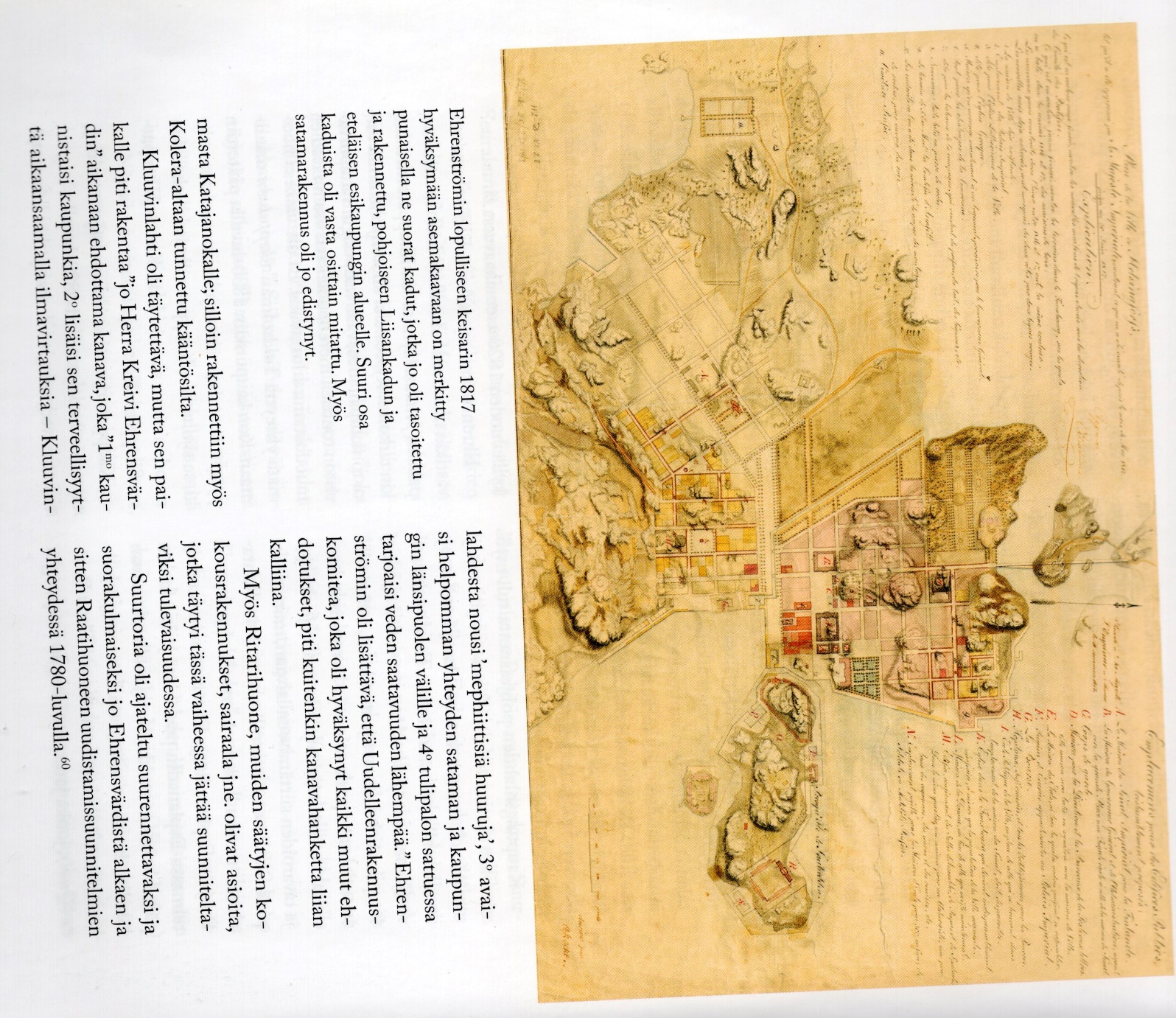 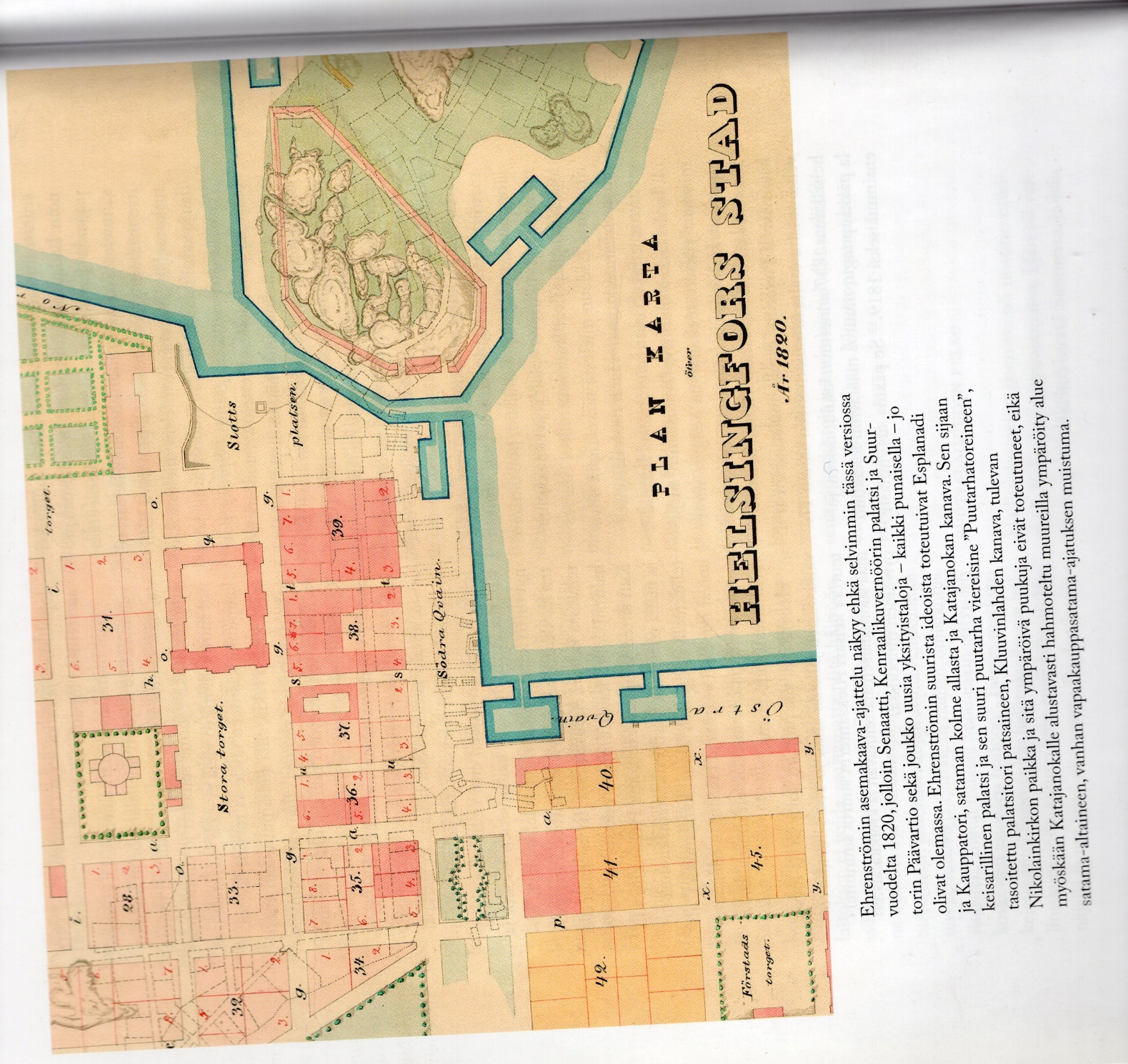 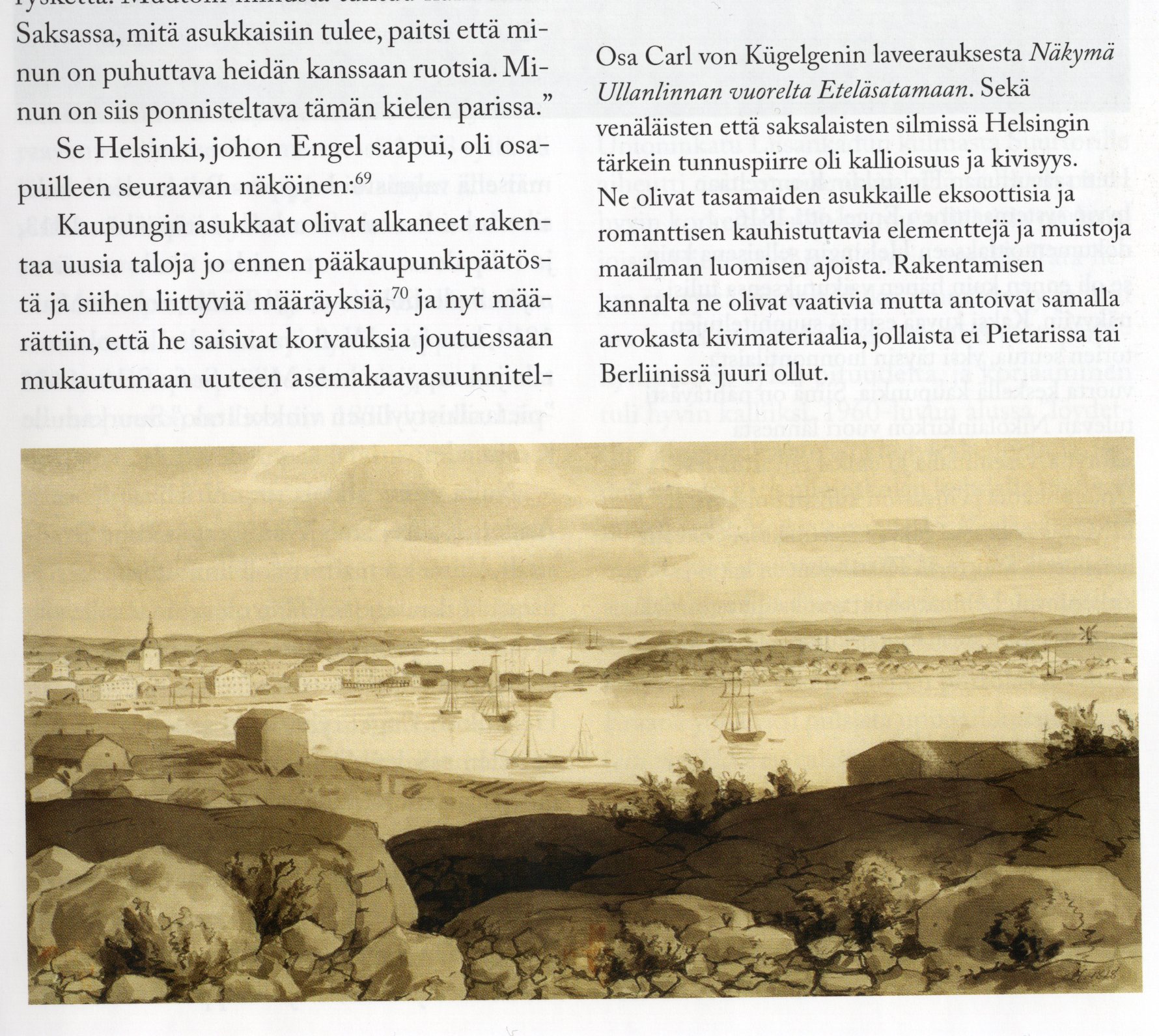 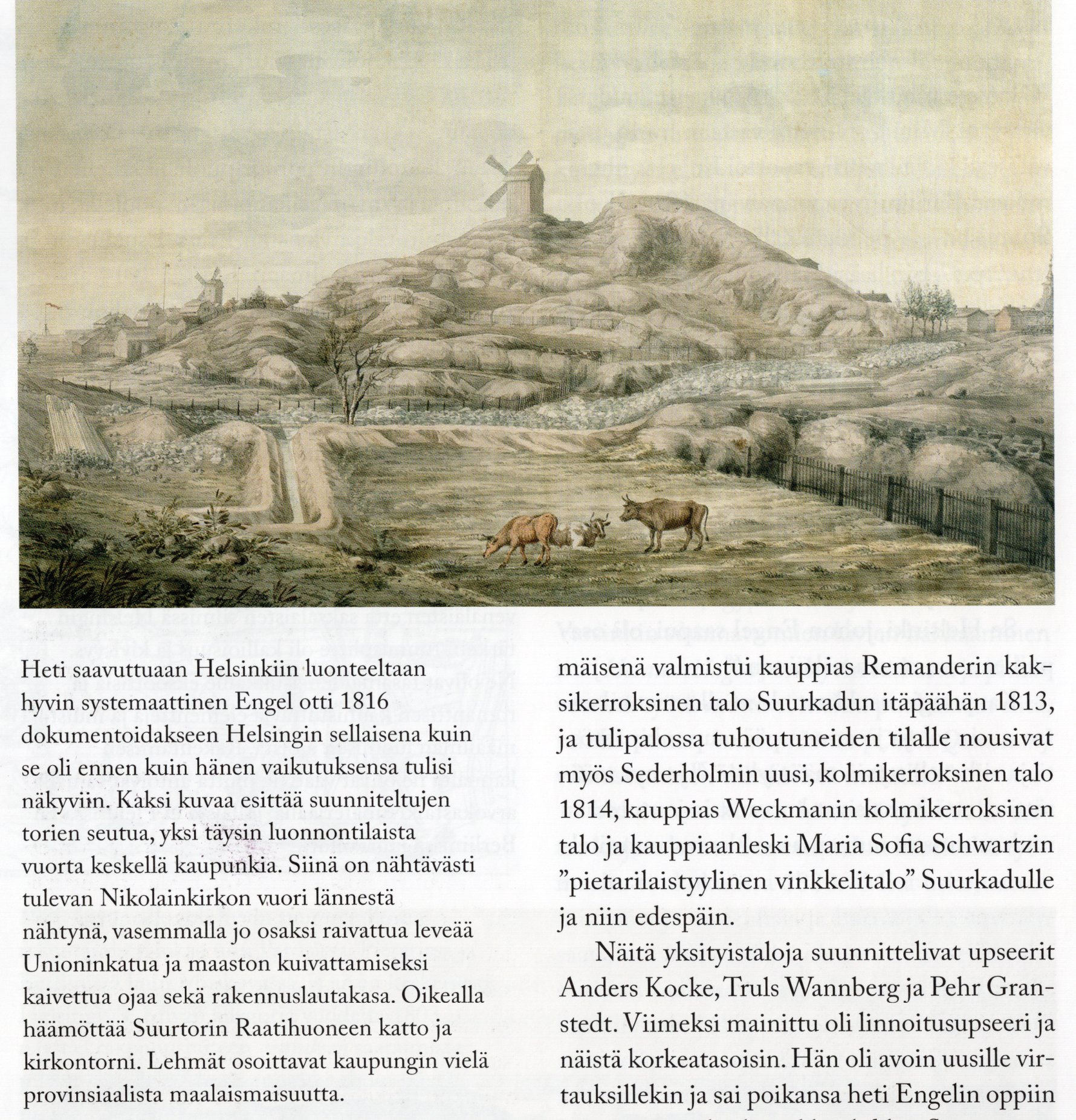 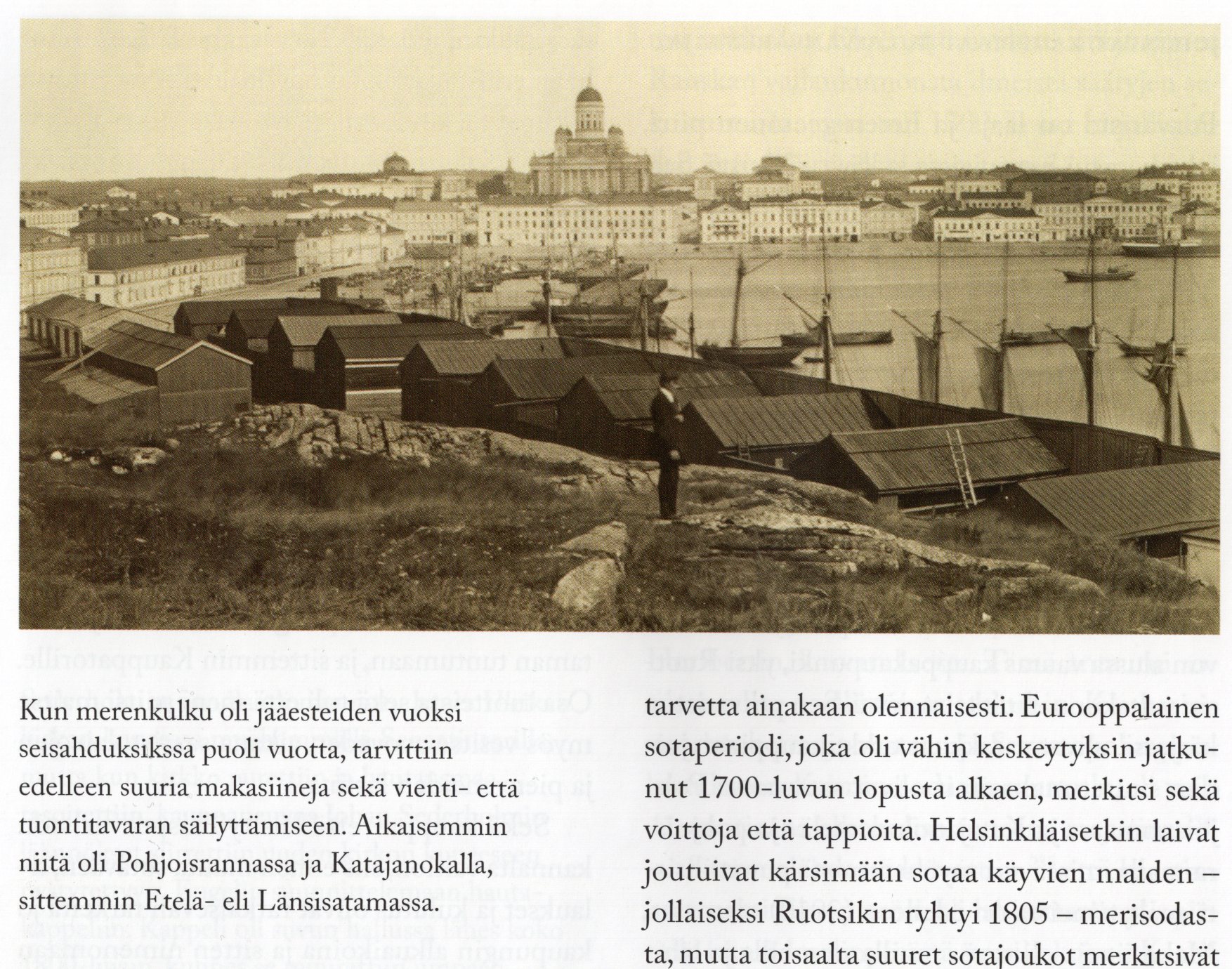 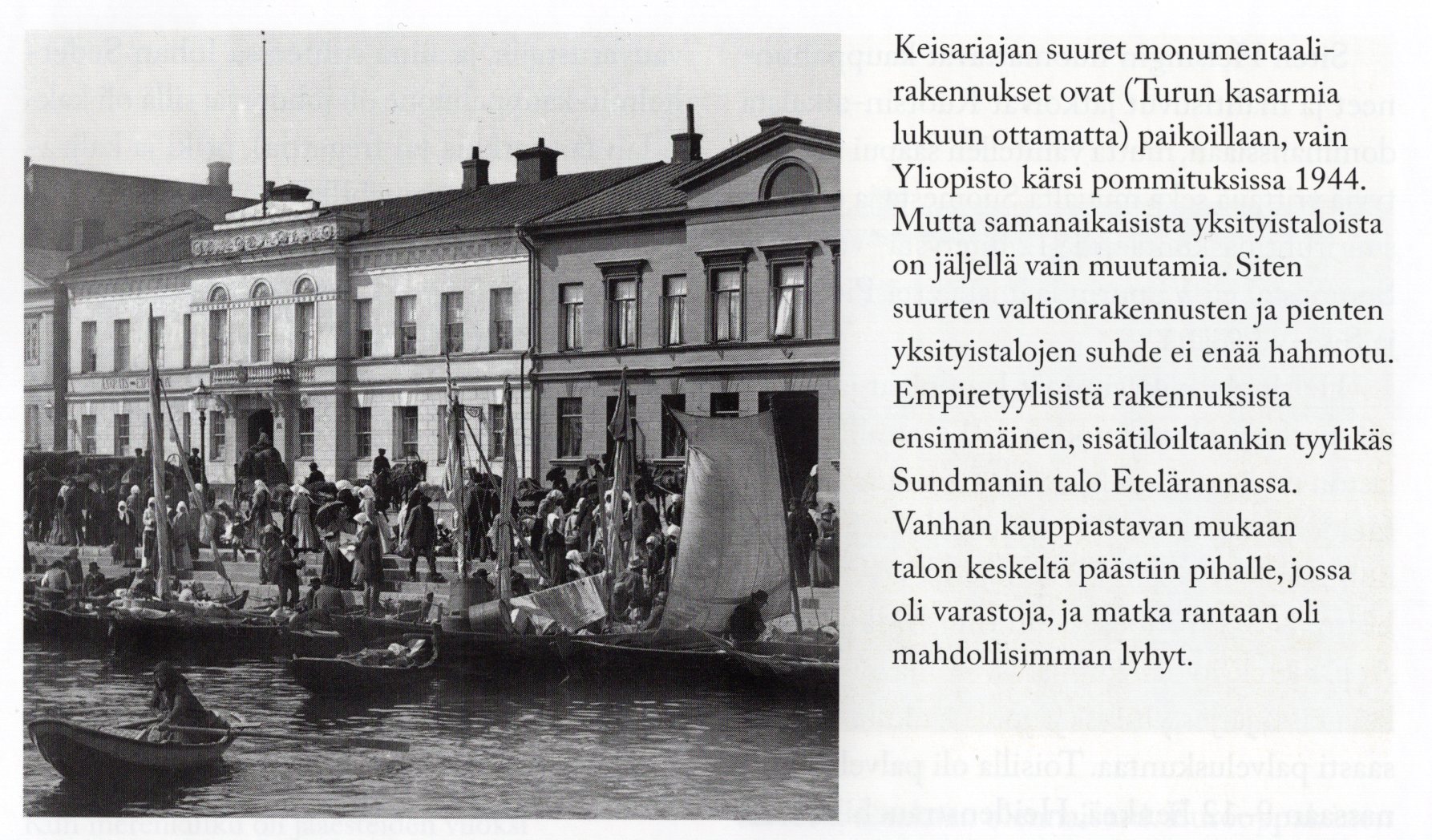 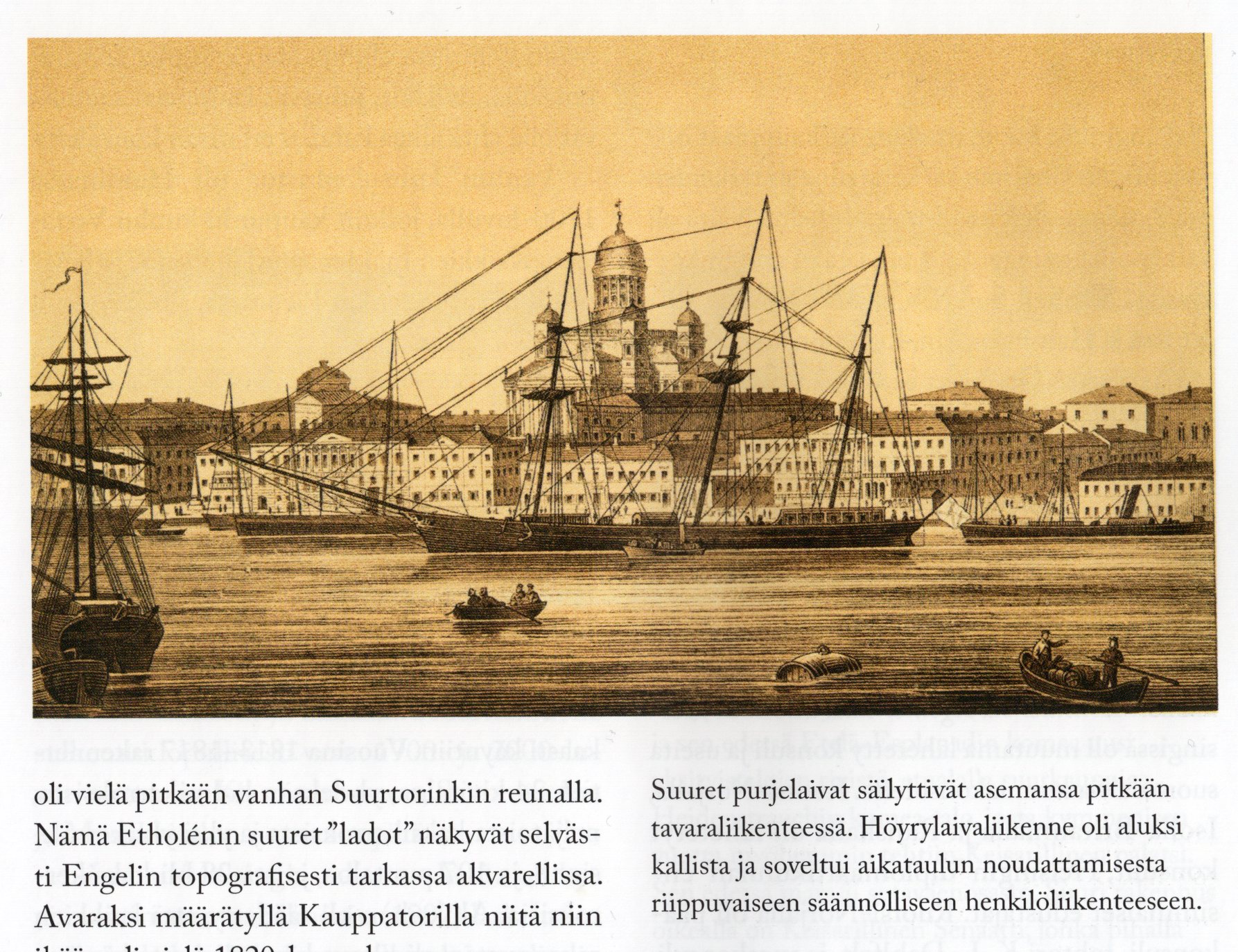 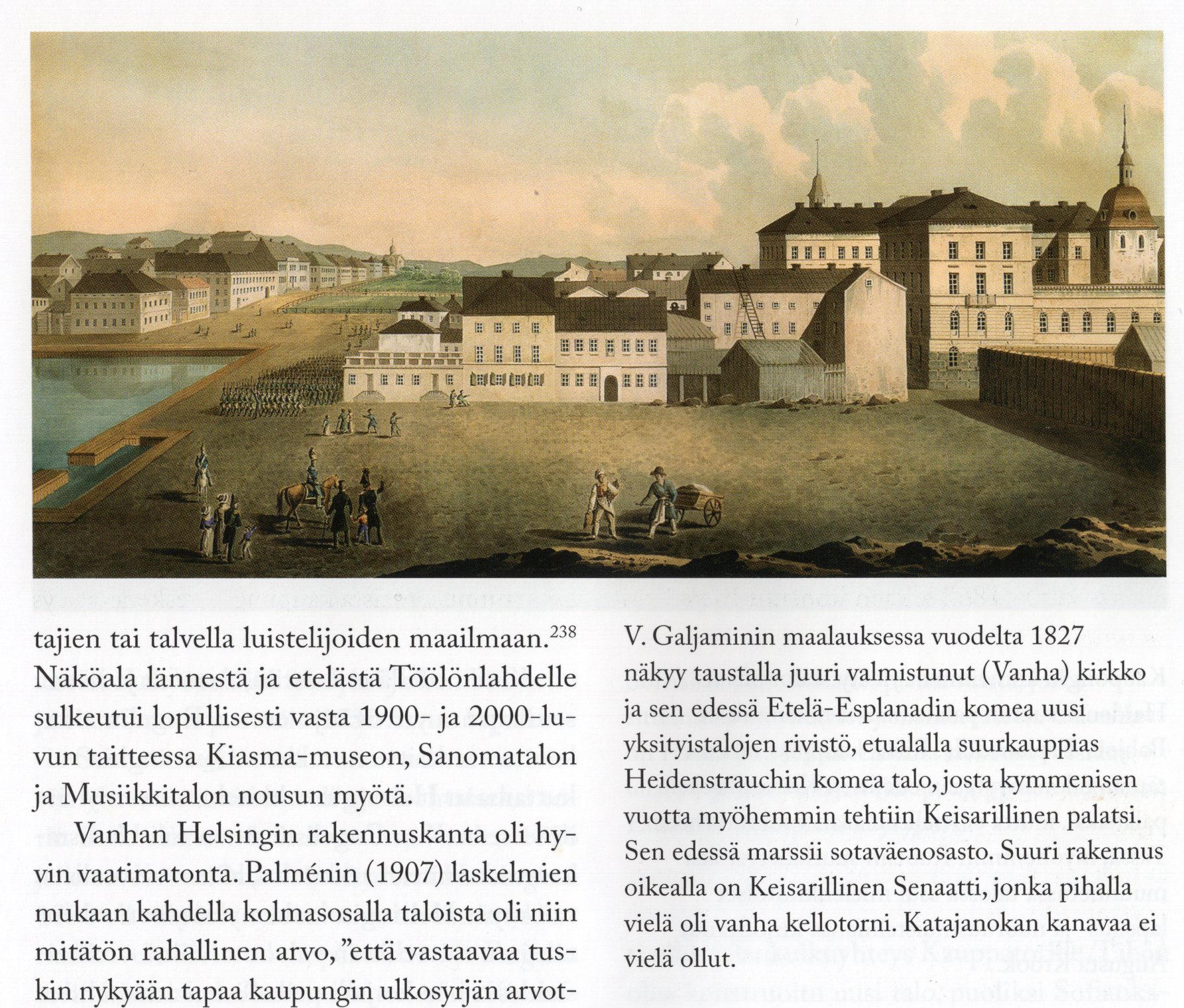 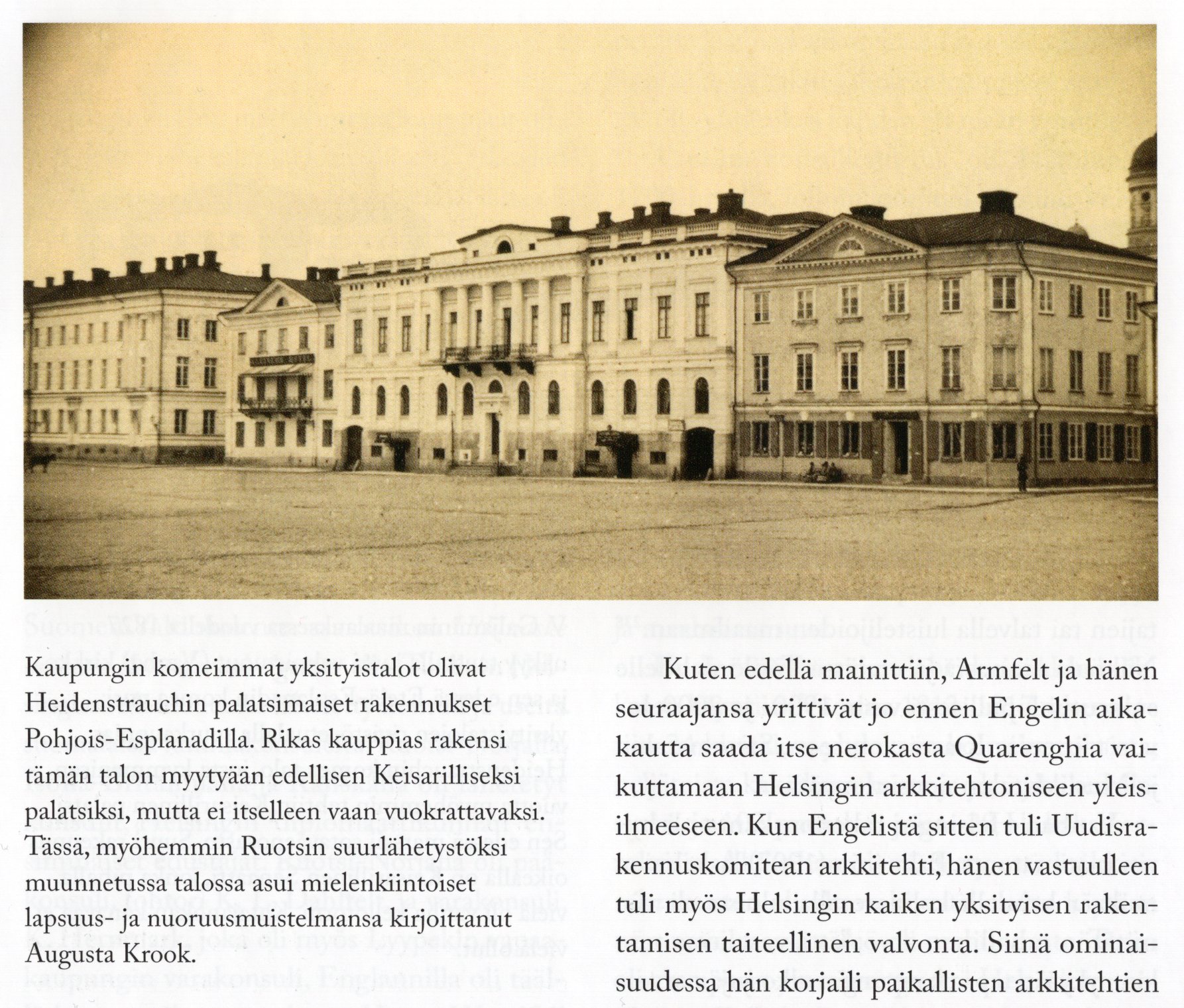 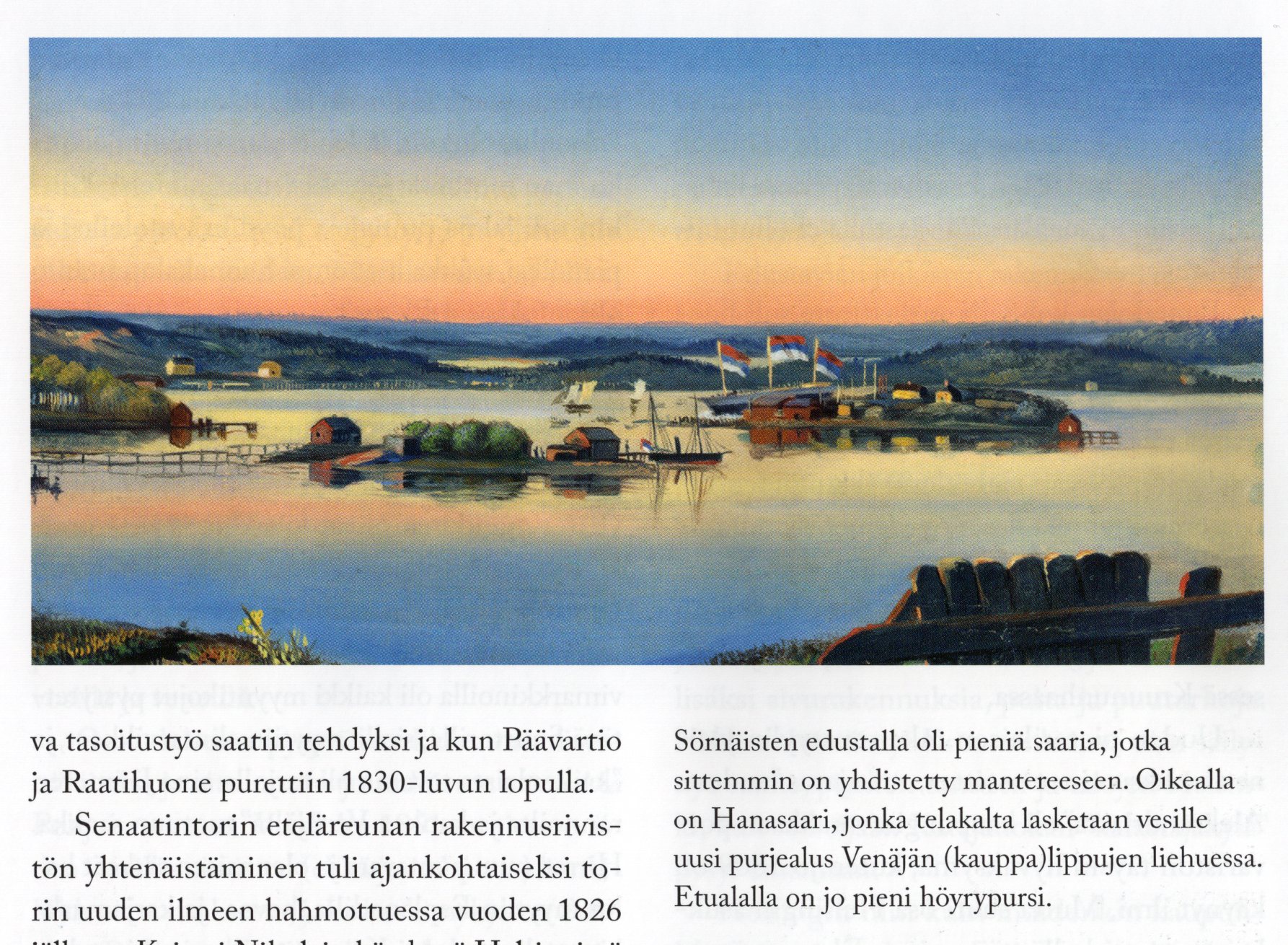 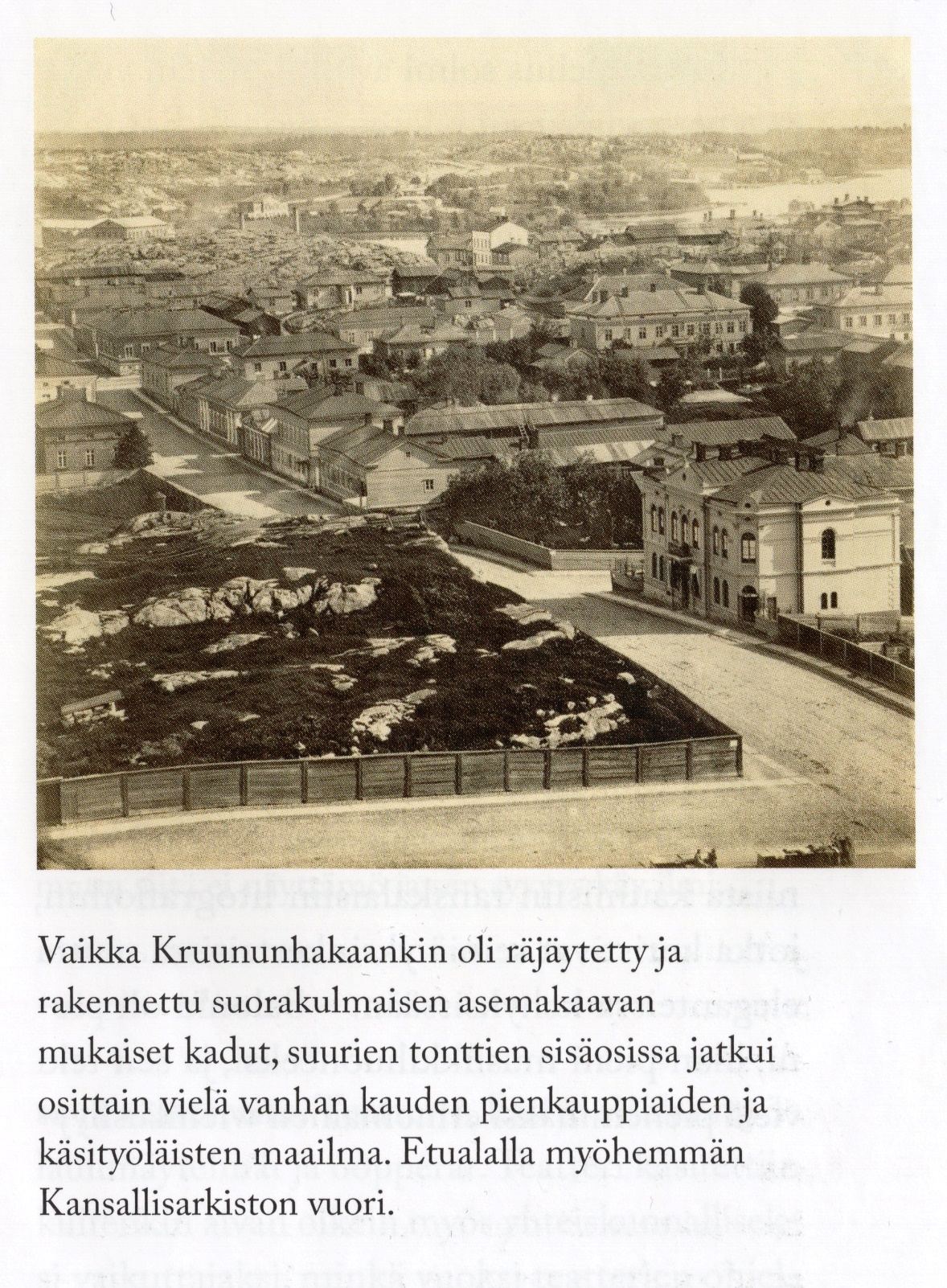 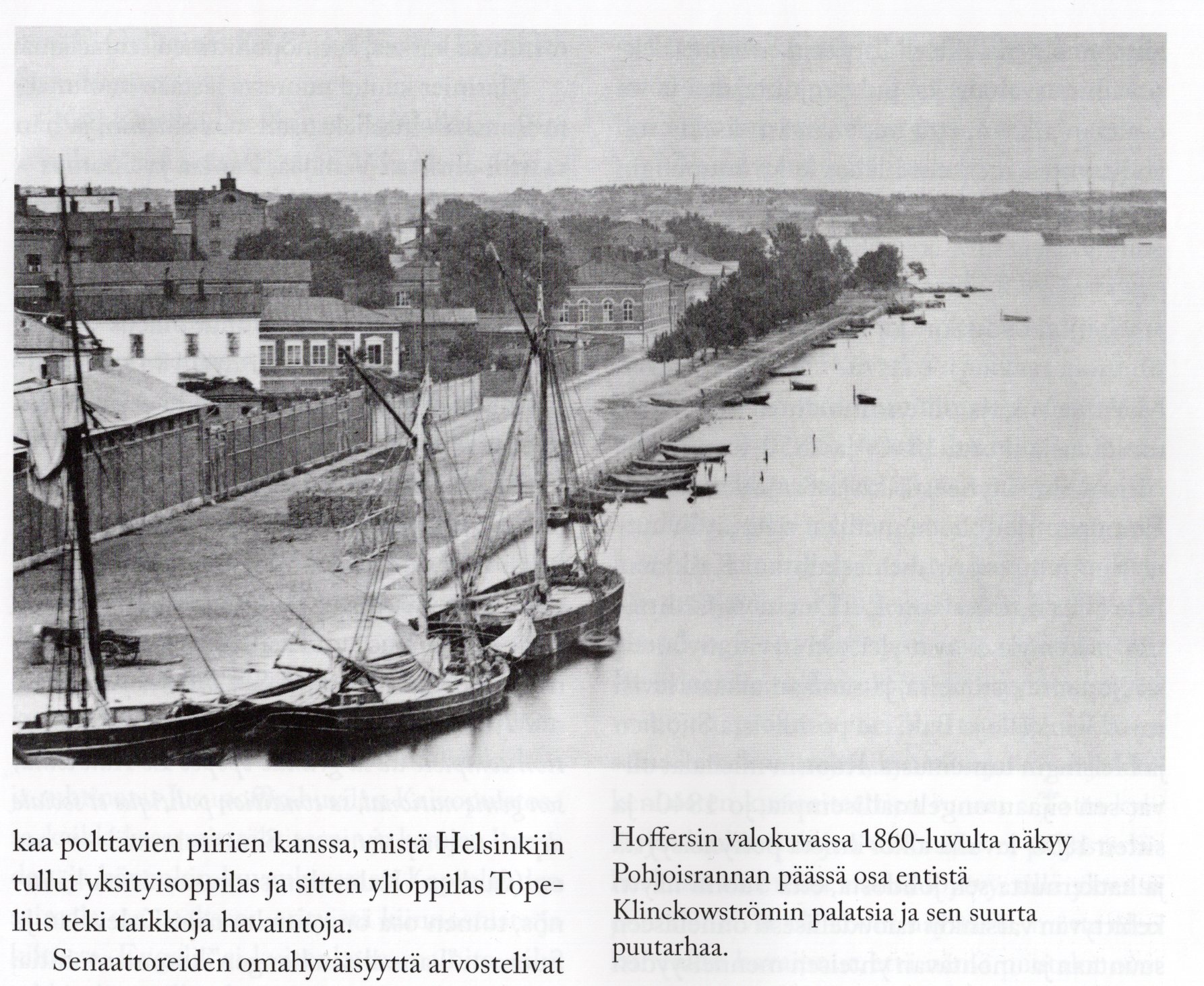 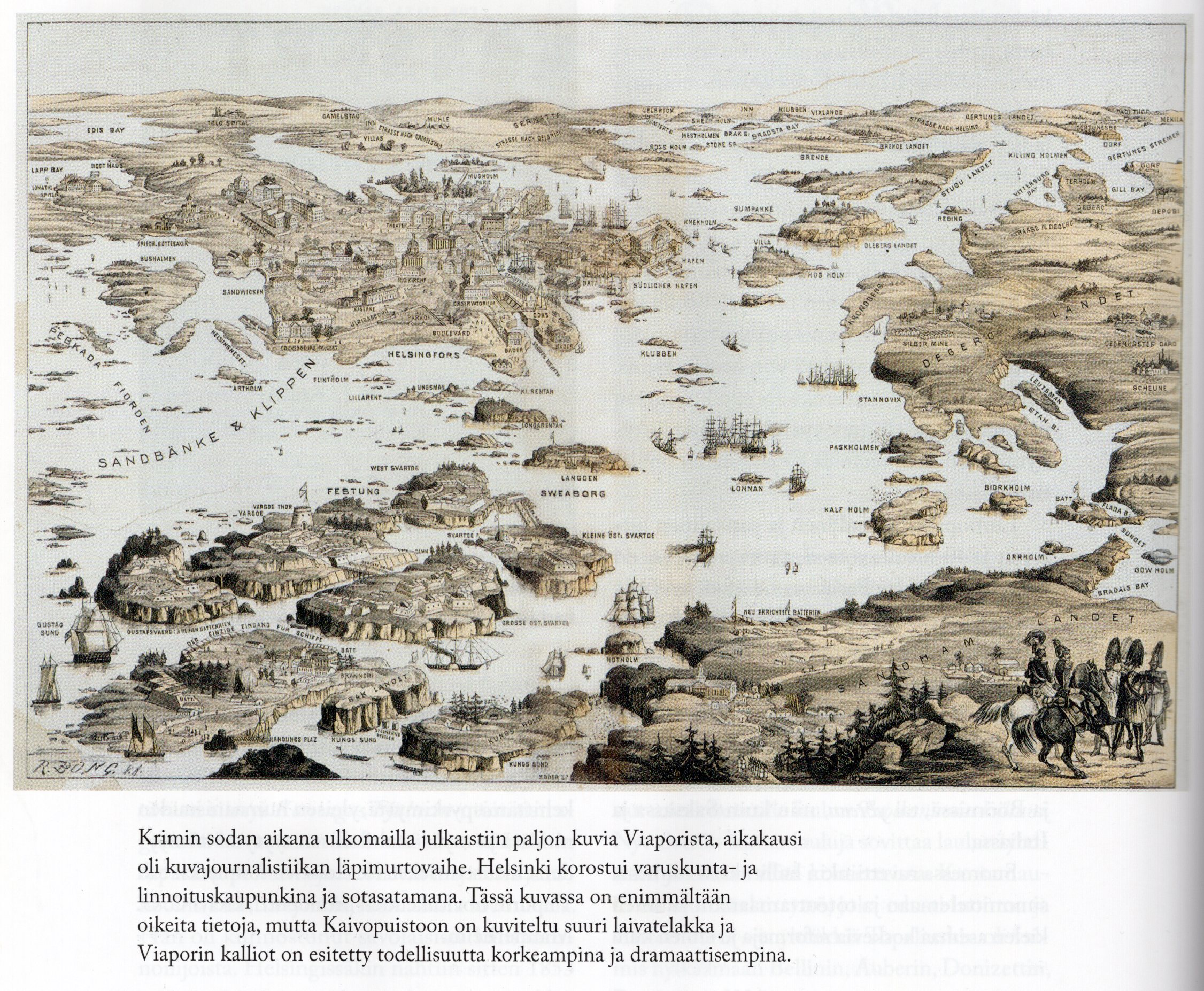 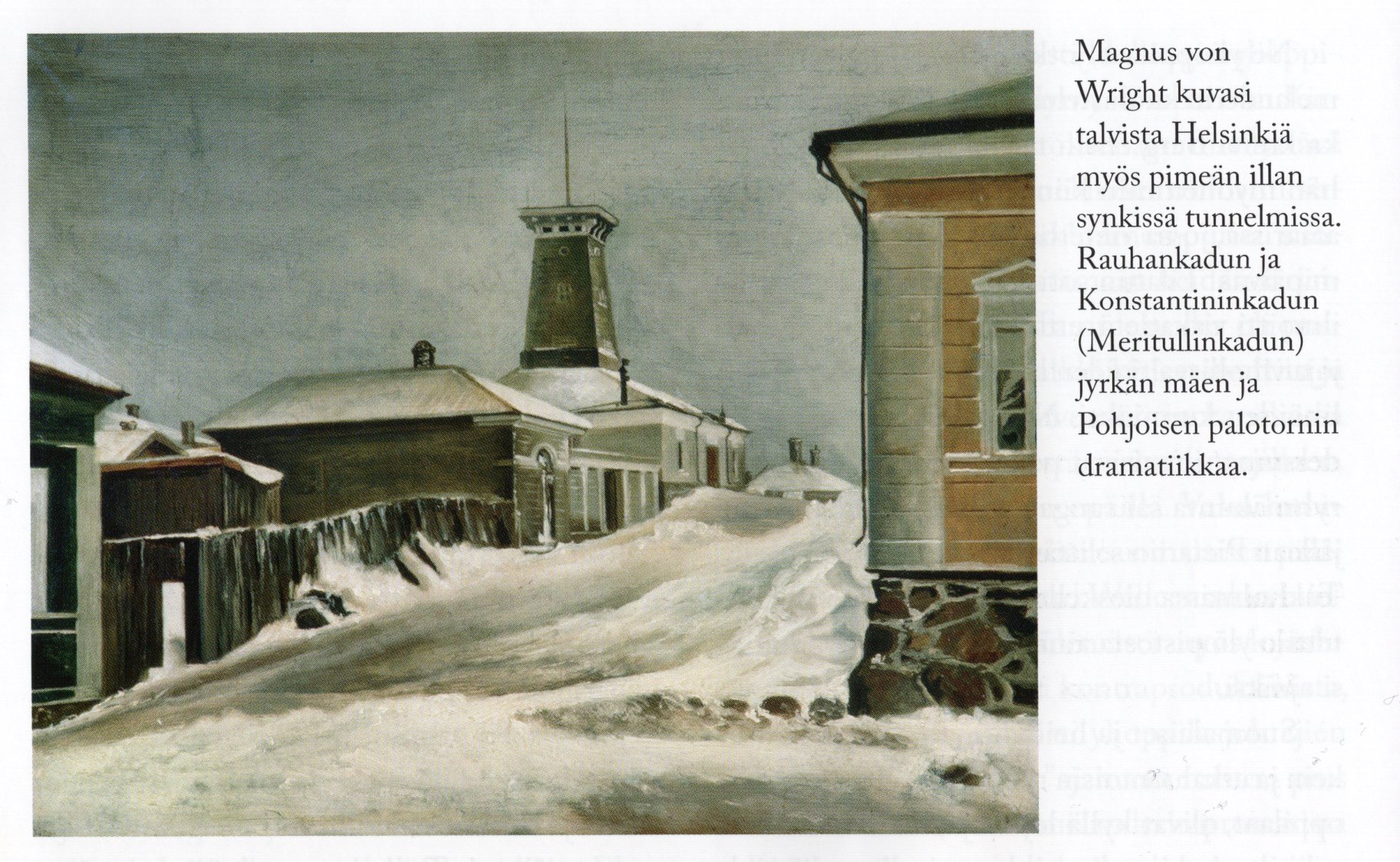 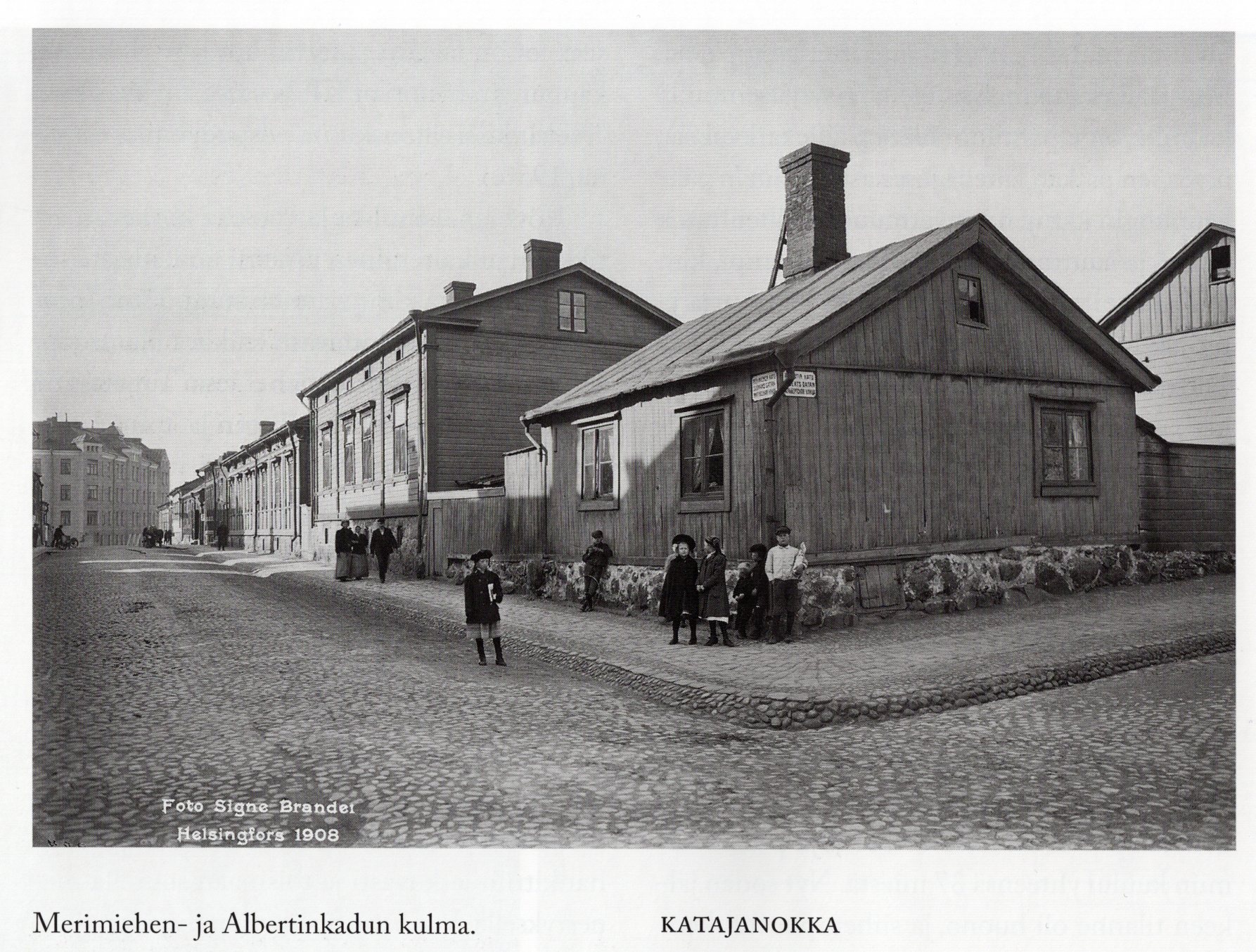 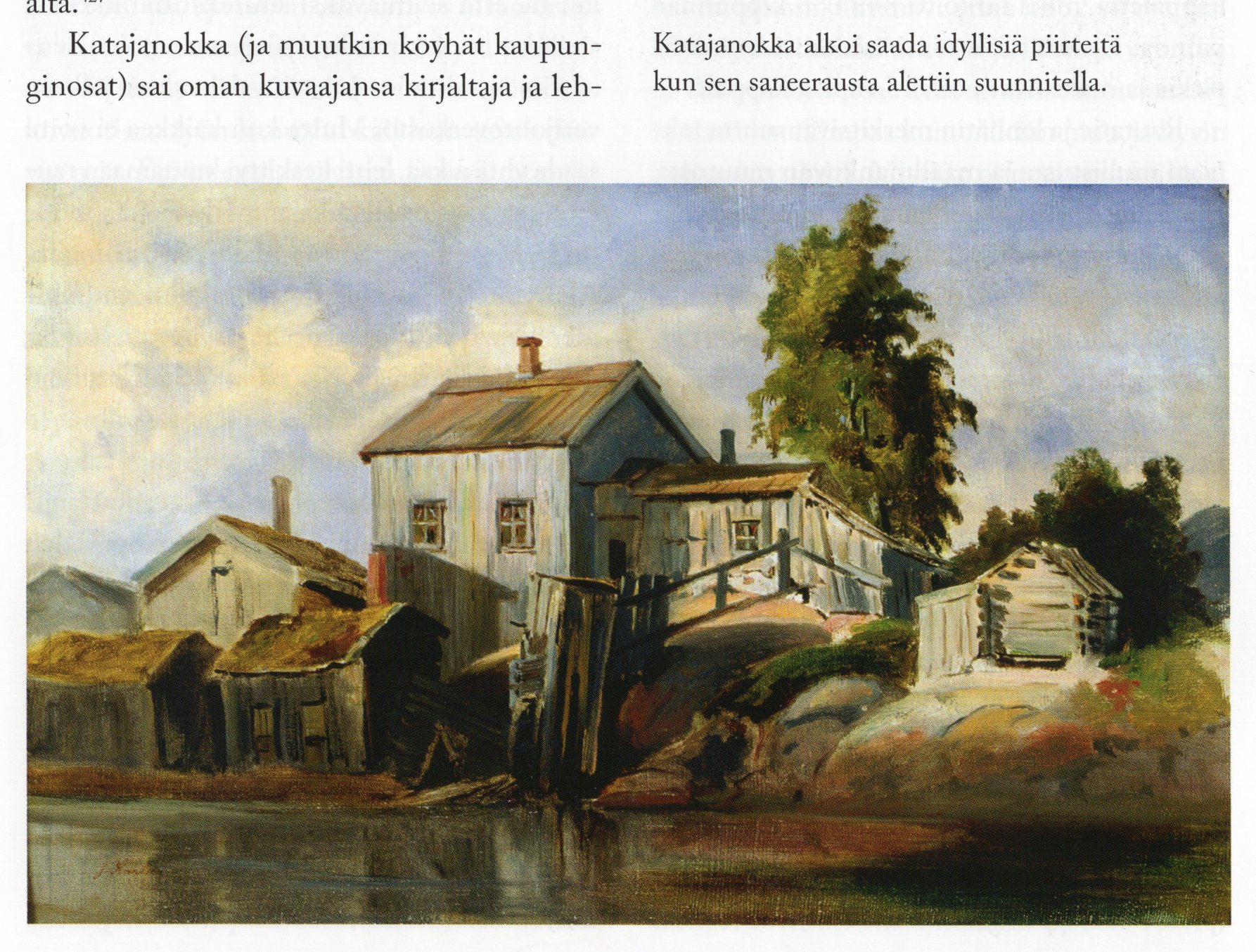 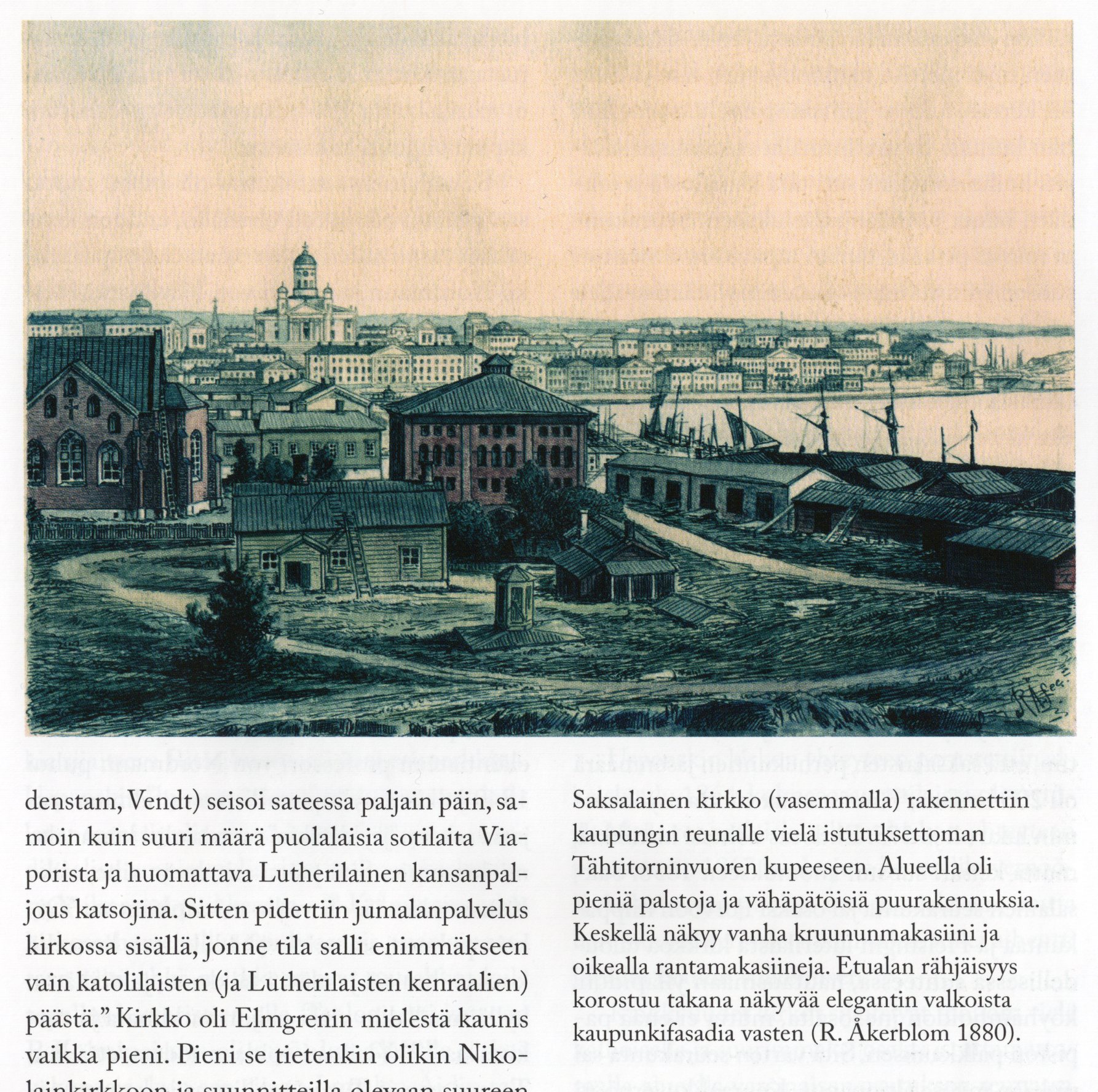 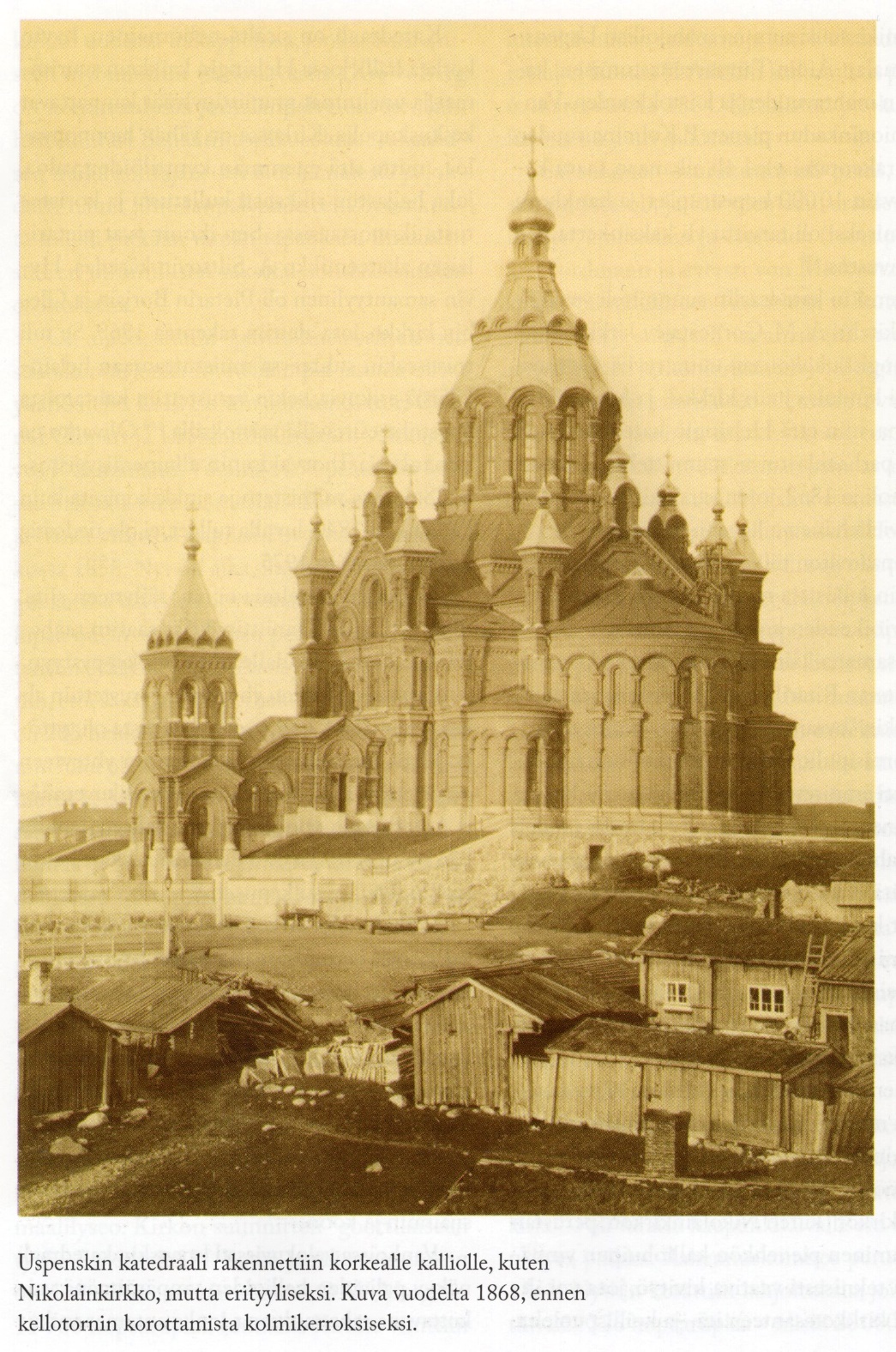 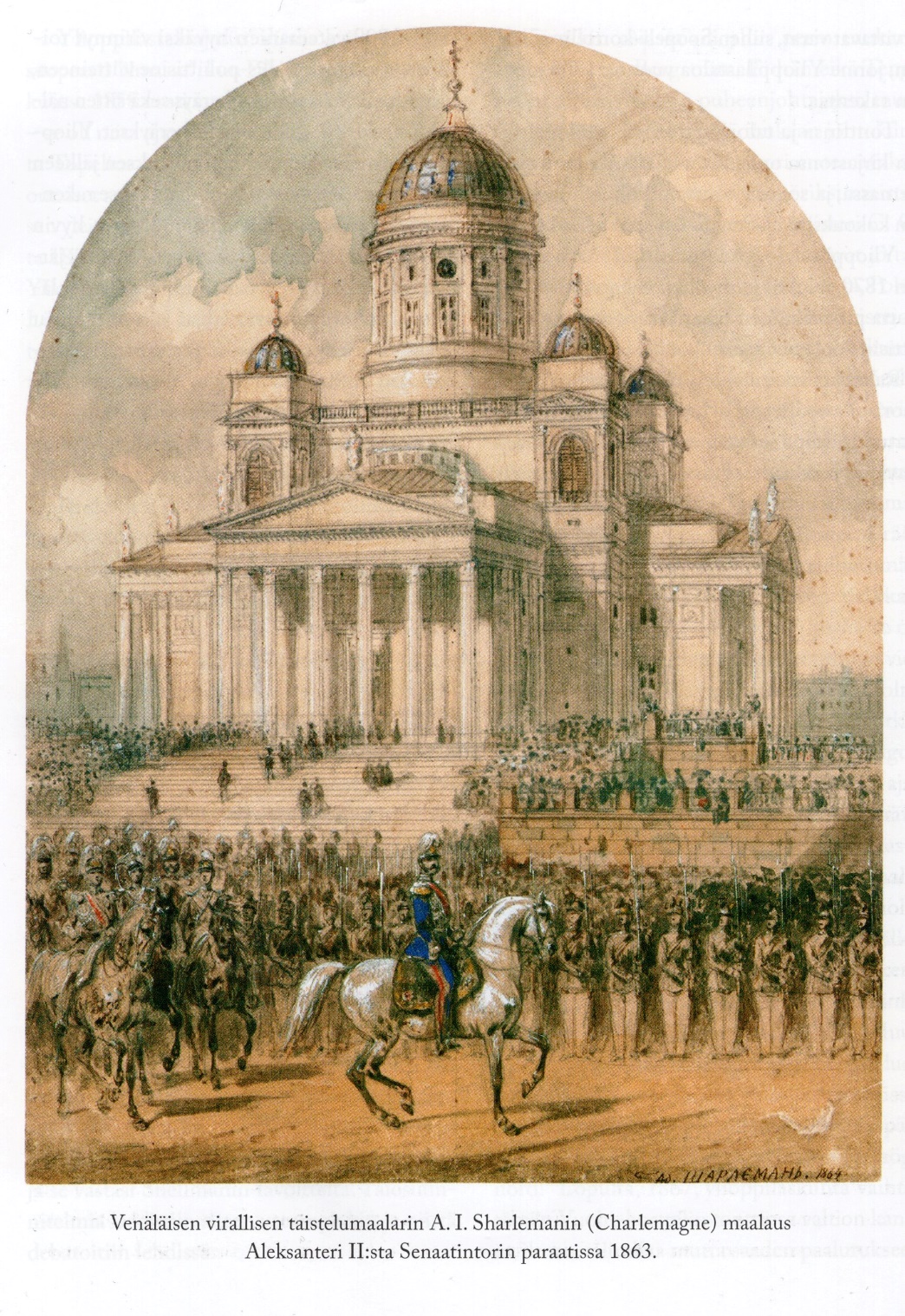 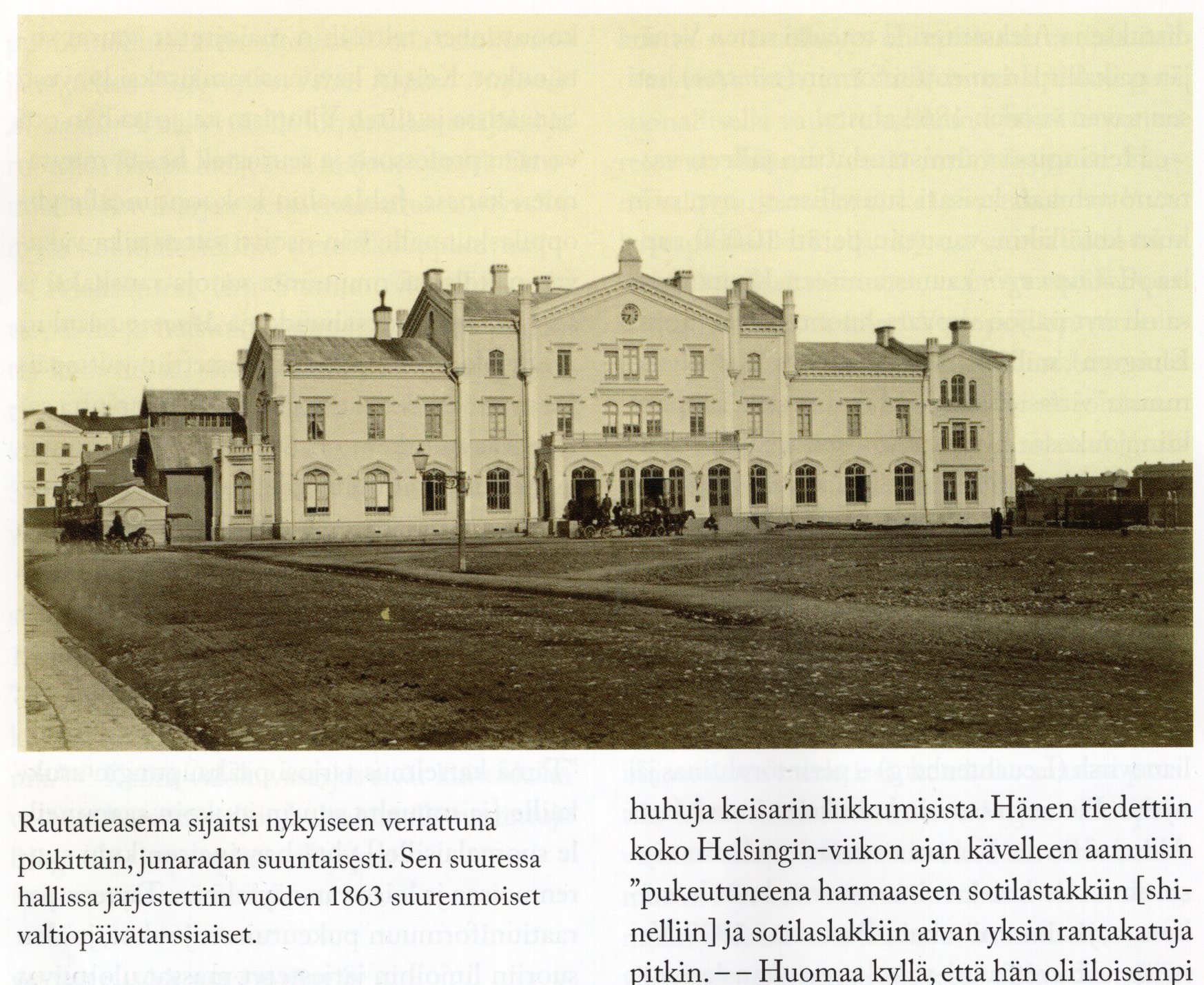 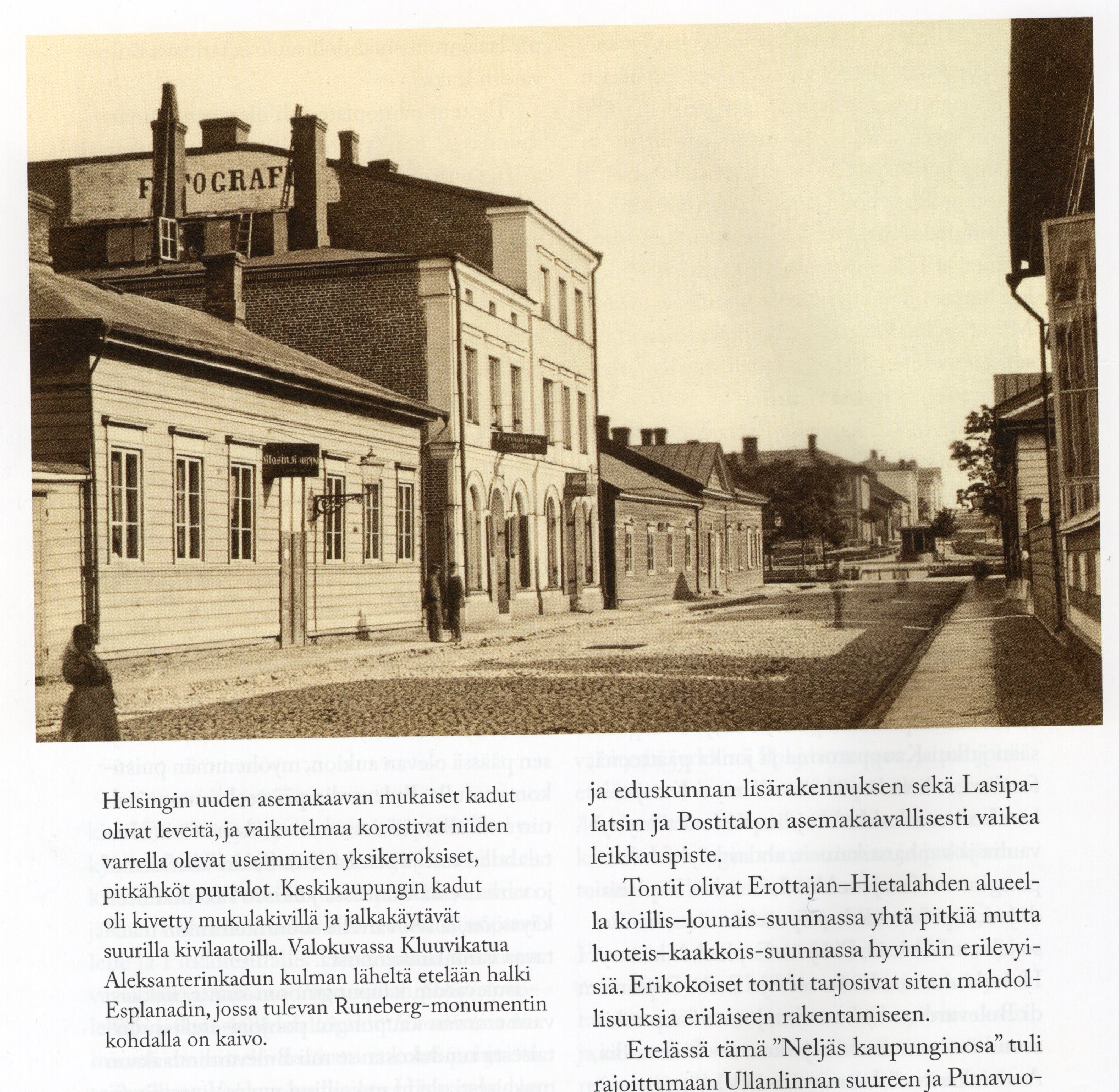 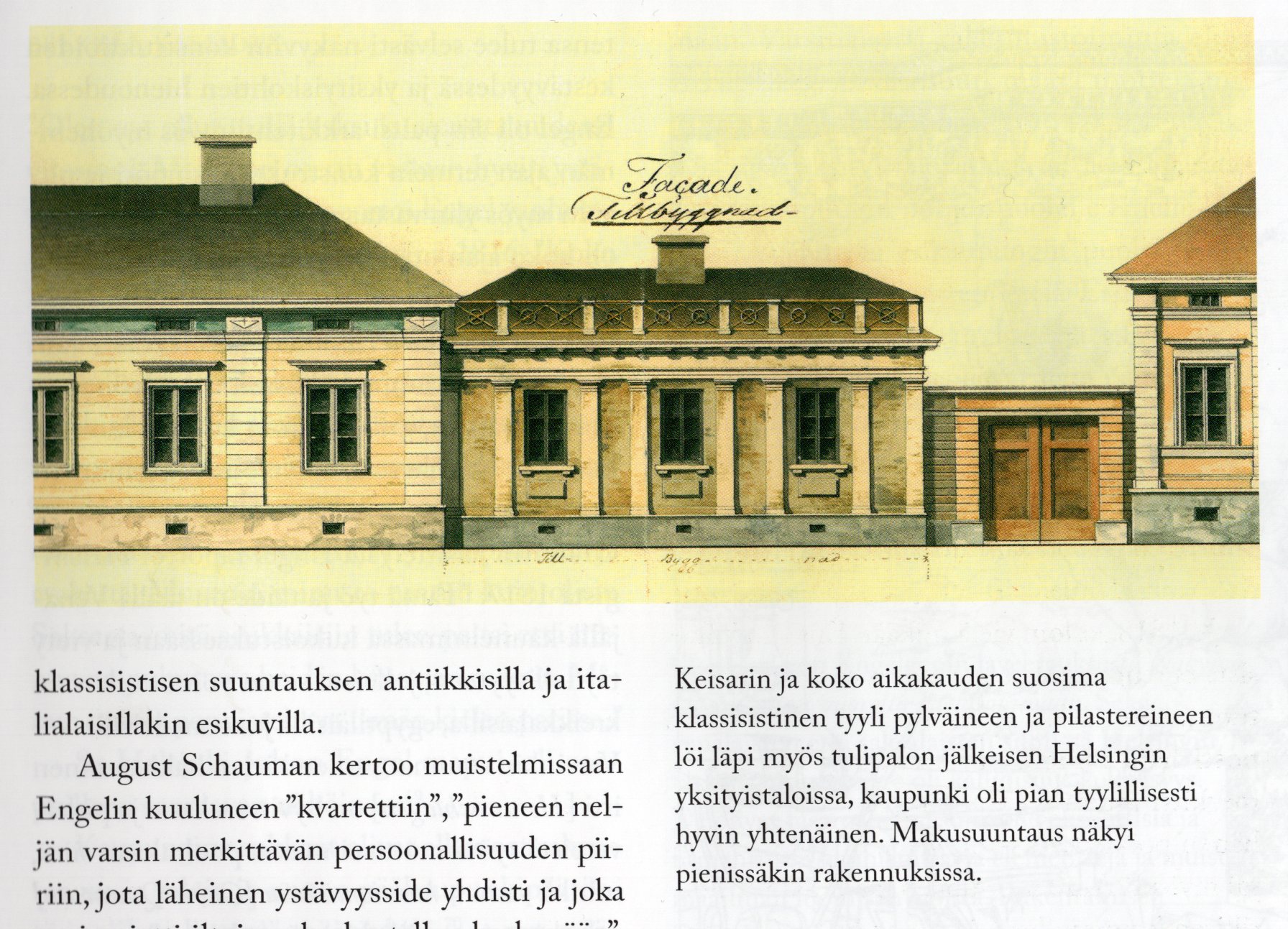 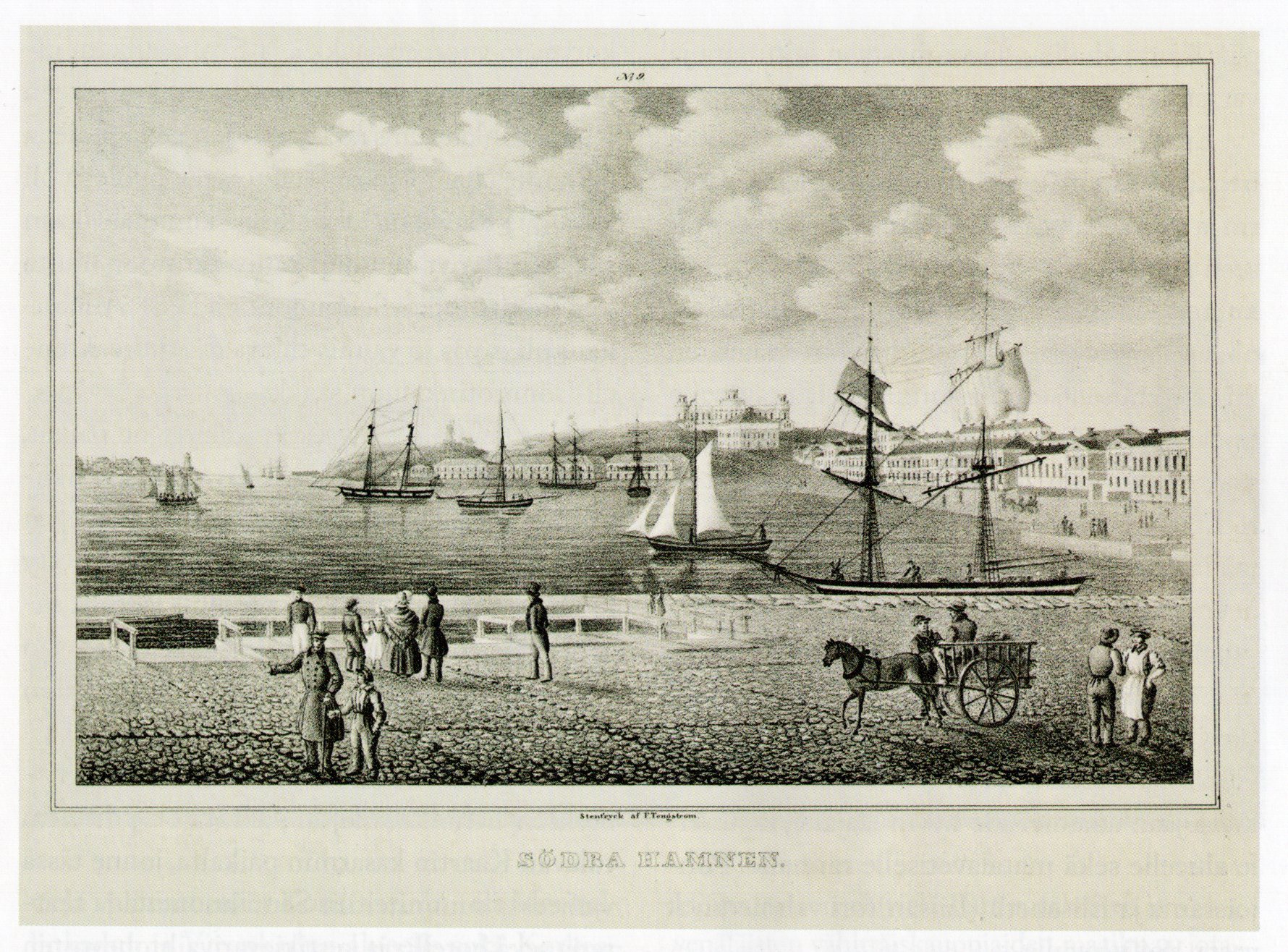 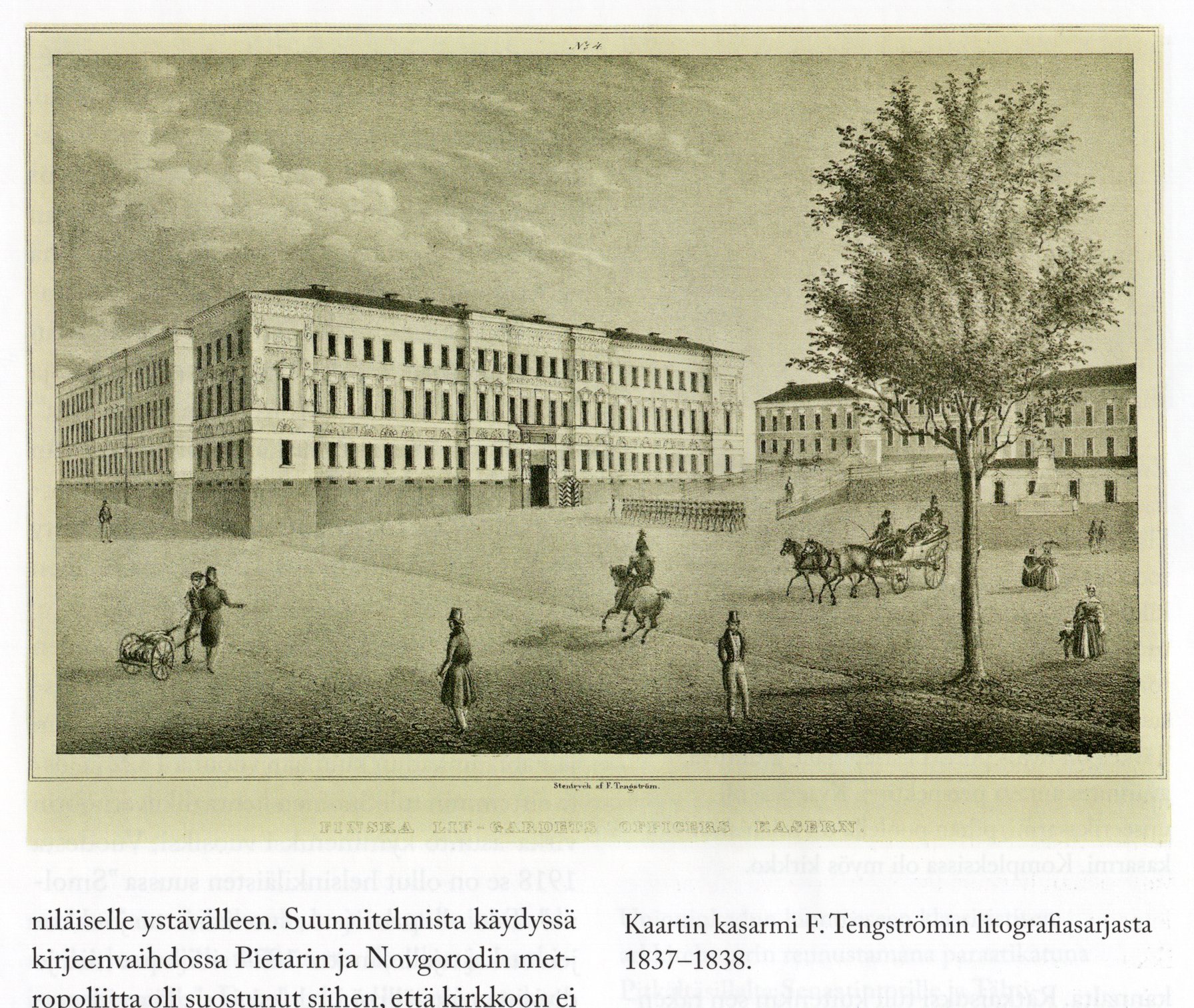 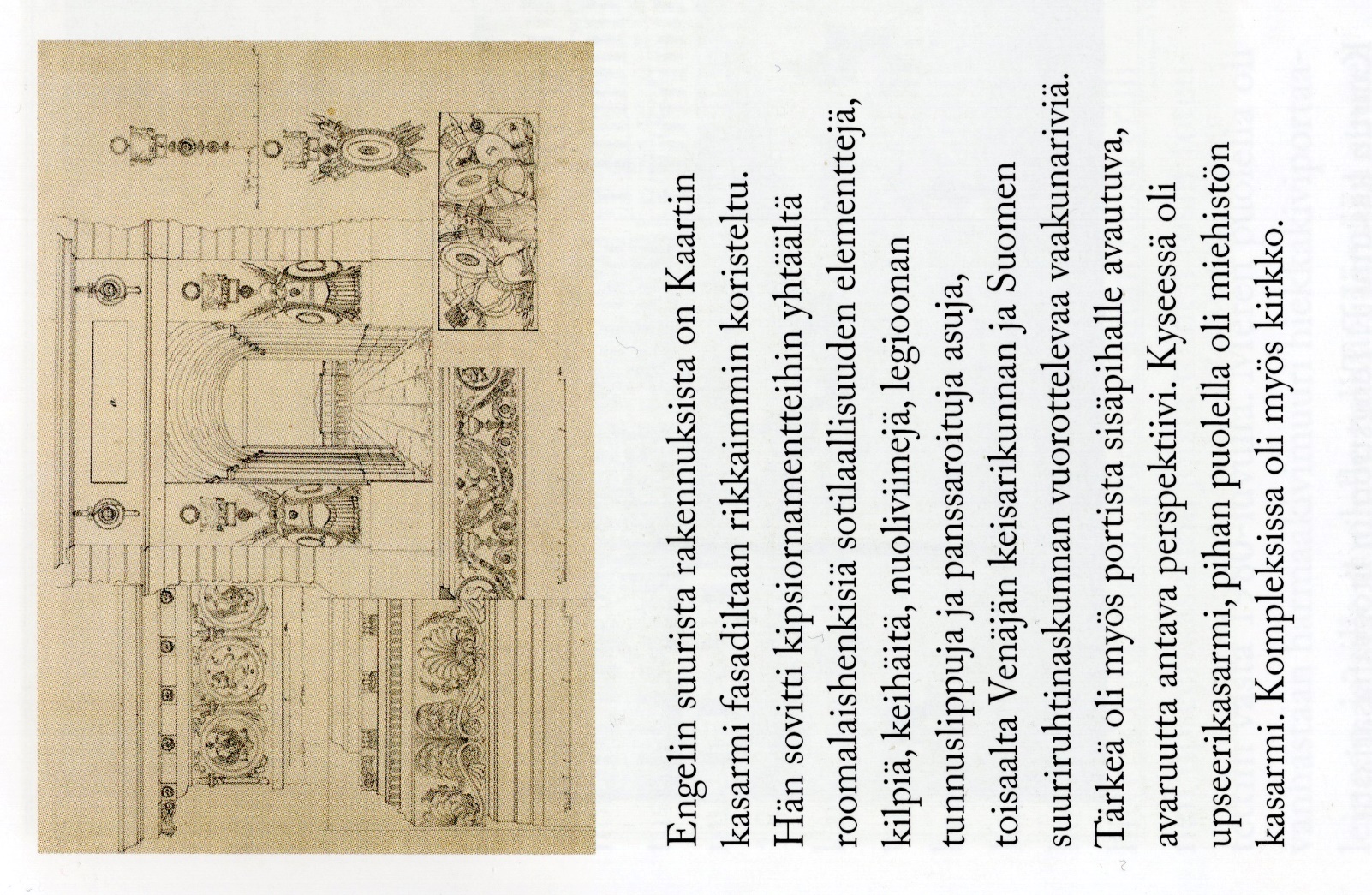 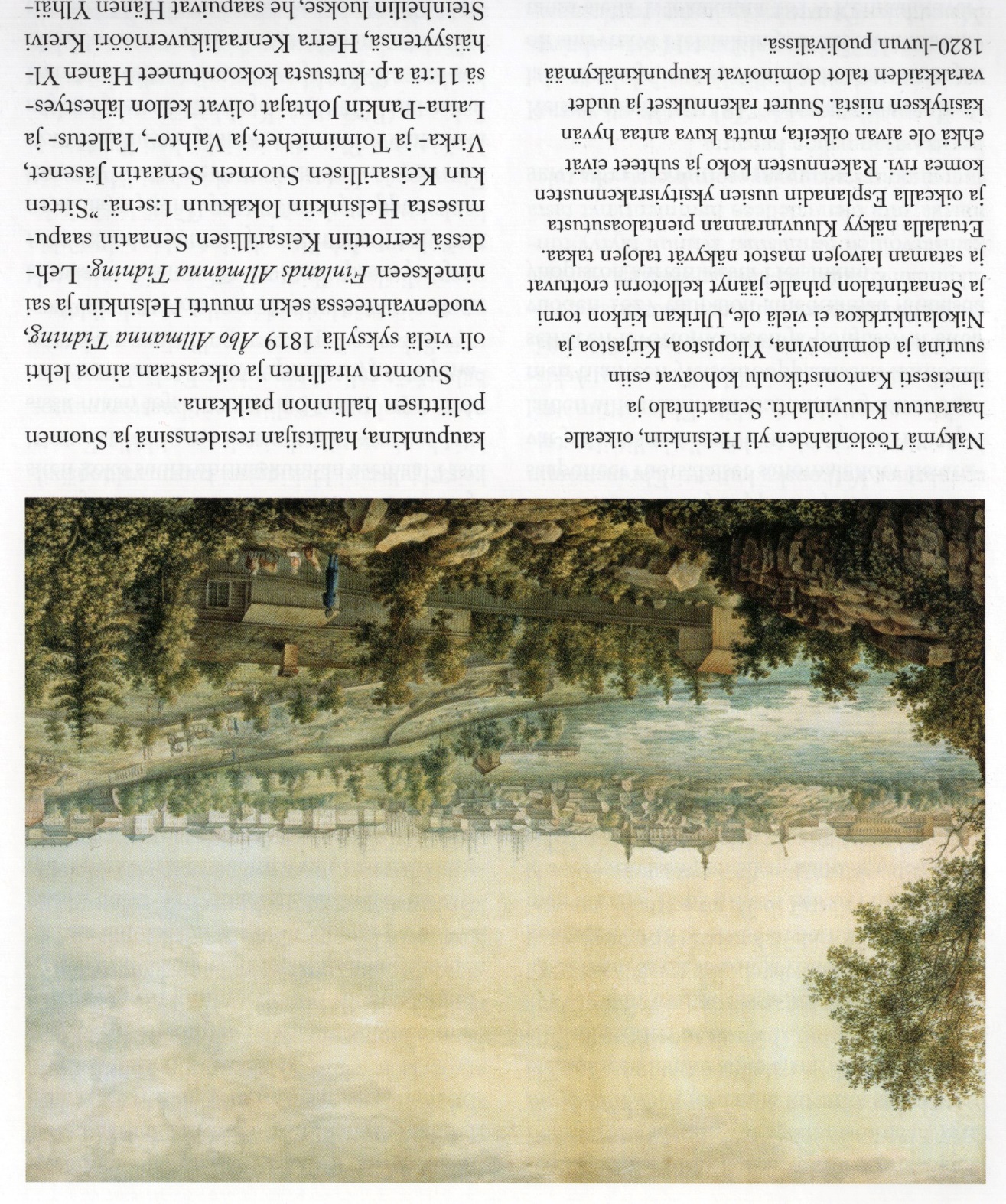 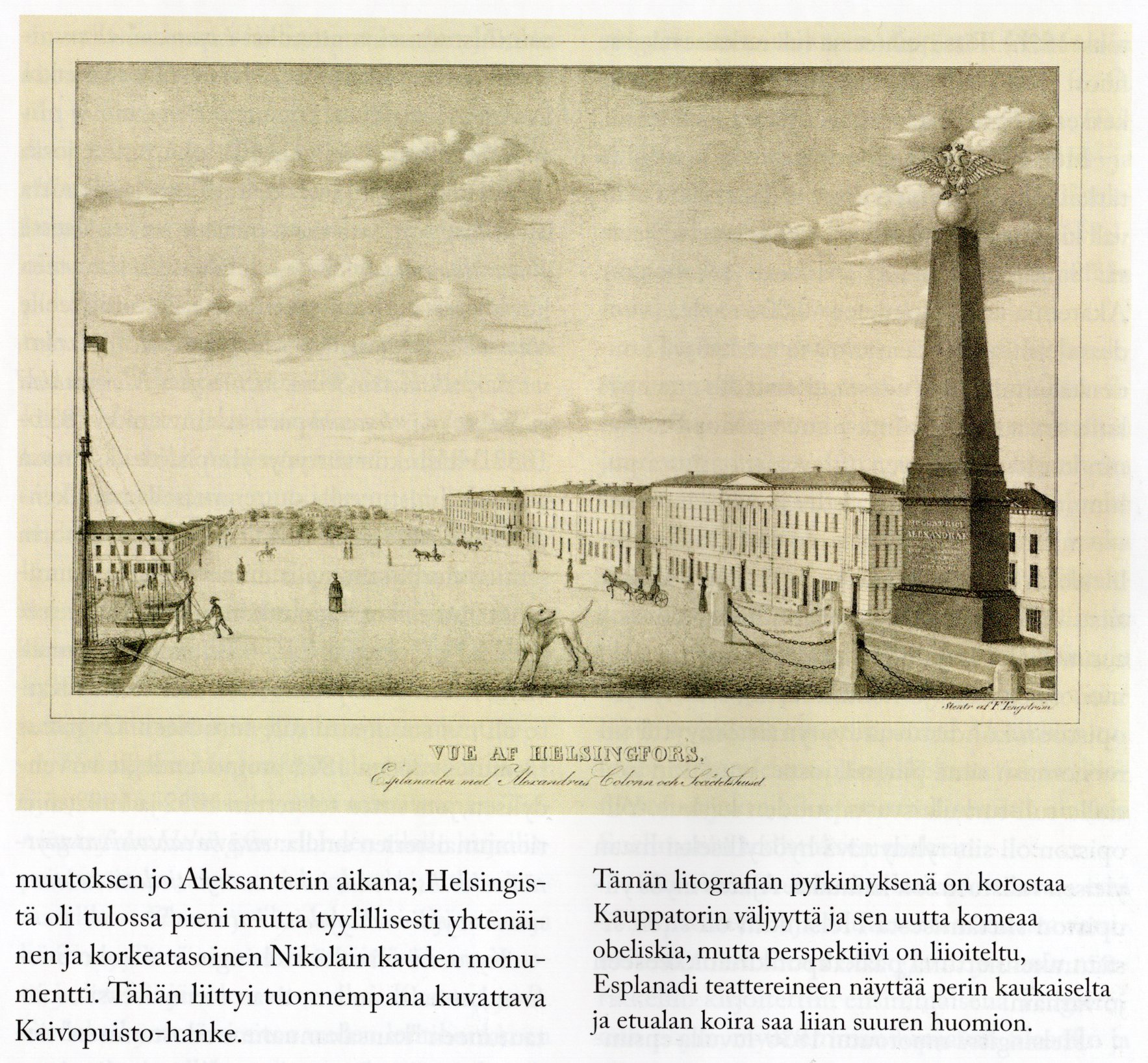